Medical Genetics
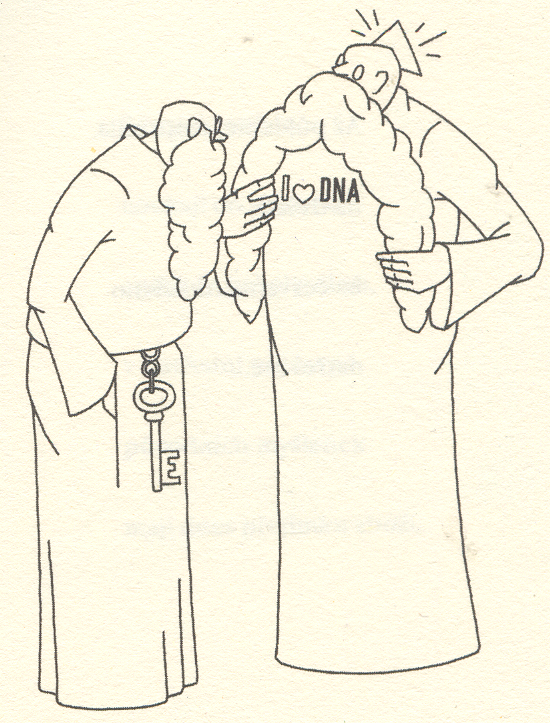 Miroslav Barták
Kateřina Staňo Kozubík, Michael Doubek
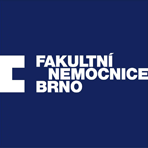 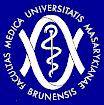 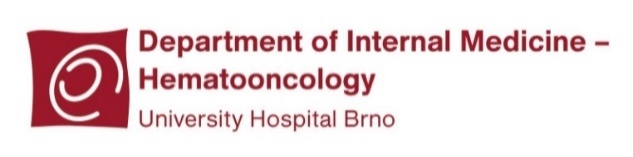 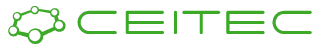 Why medical genetics
Genome role in diagnostics, therapy and prevention= application in medical practiceIt is possible to implement into practice only what I know and what I have in mind
What you should already know
What is a genegenes: 	 structural
		 for functional RNAs- housekeeping genes- gene expression- exones, intrones, non-transcribed regions, promotors

Informational macromolecules

Transcription, alternative splicing, translation

Chromosomes
What is a DNA?
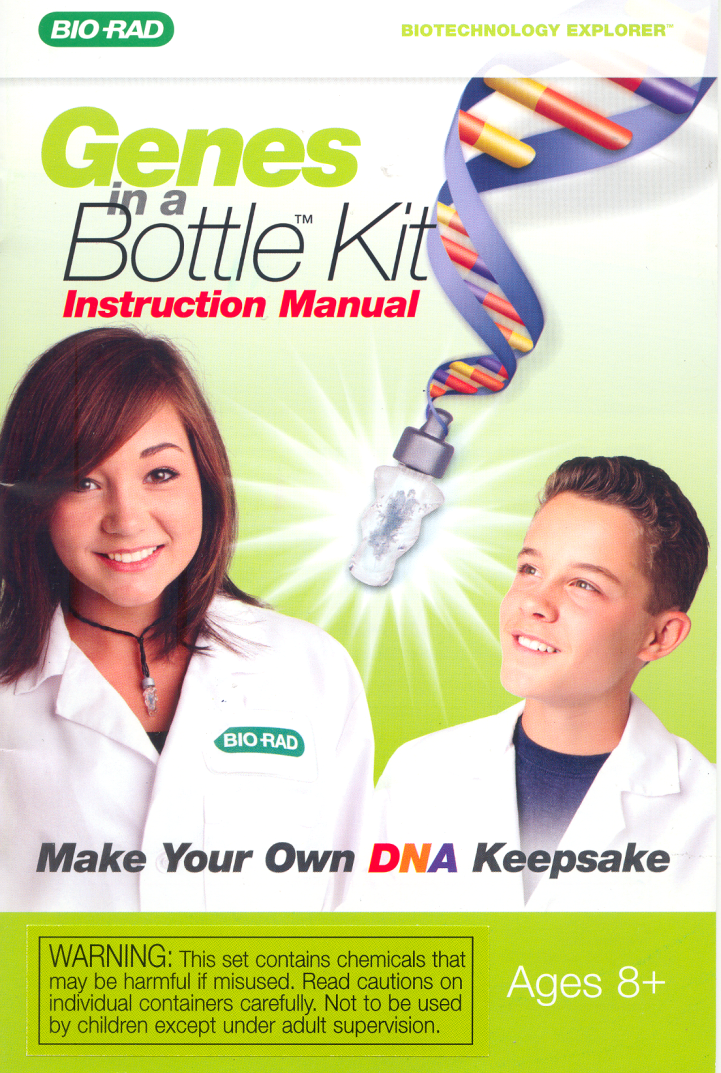 cold ethanol + salt + detergent
> 1 m DNA
Věda je zábava, Svojtka & Co, 2015
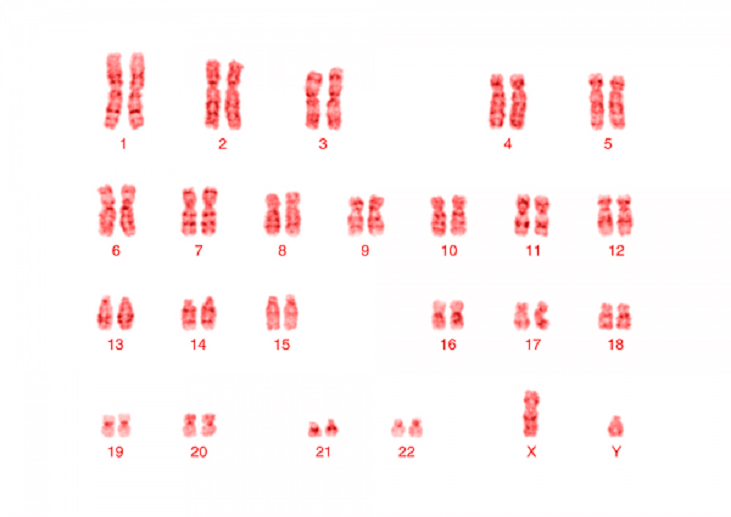 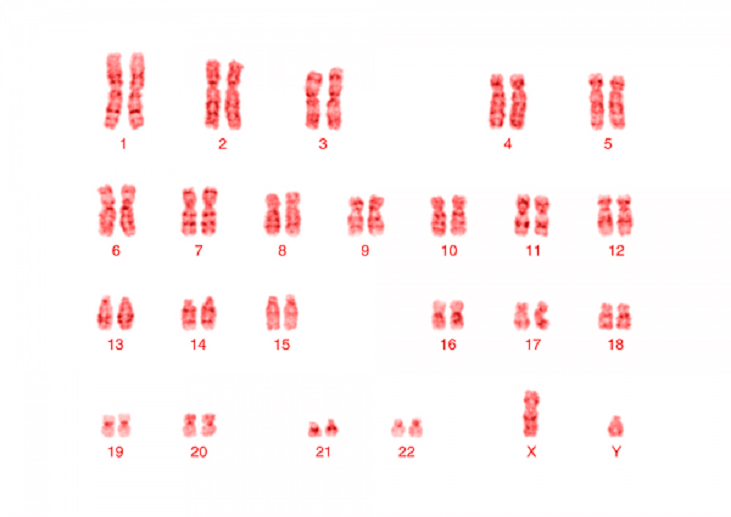 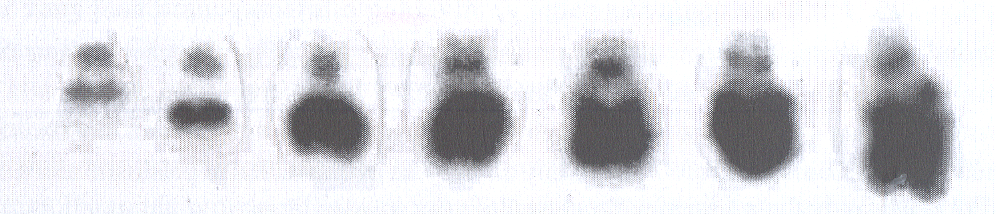 Kočárek, 2013
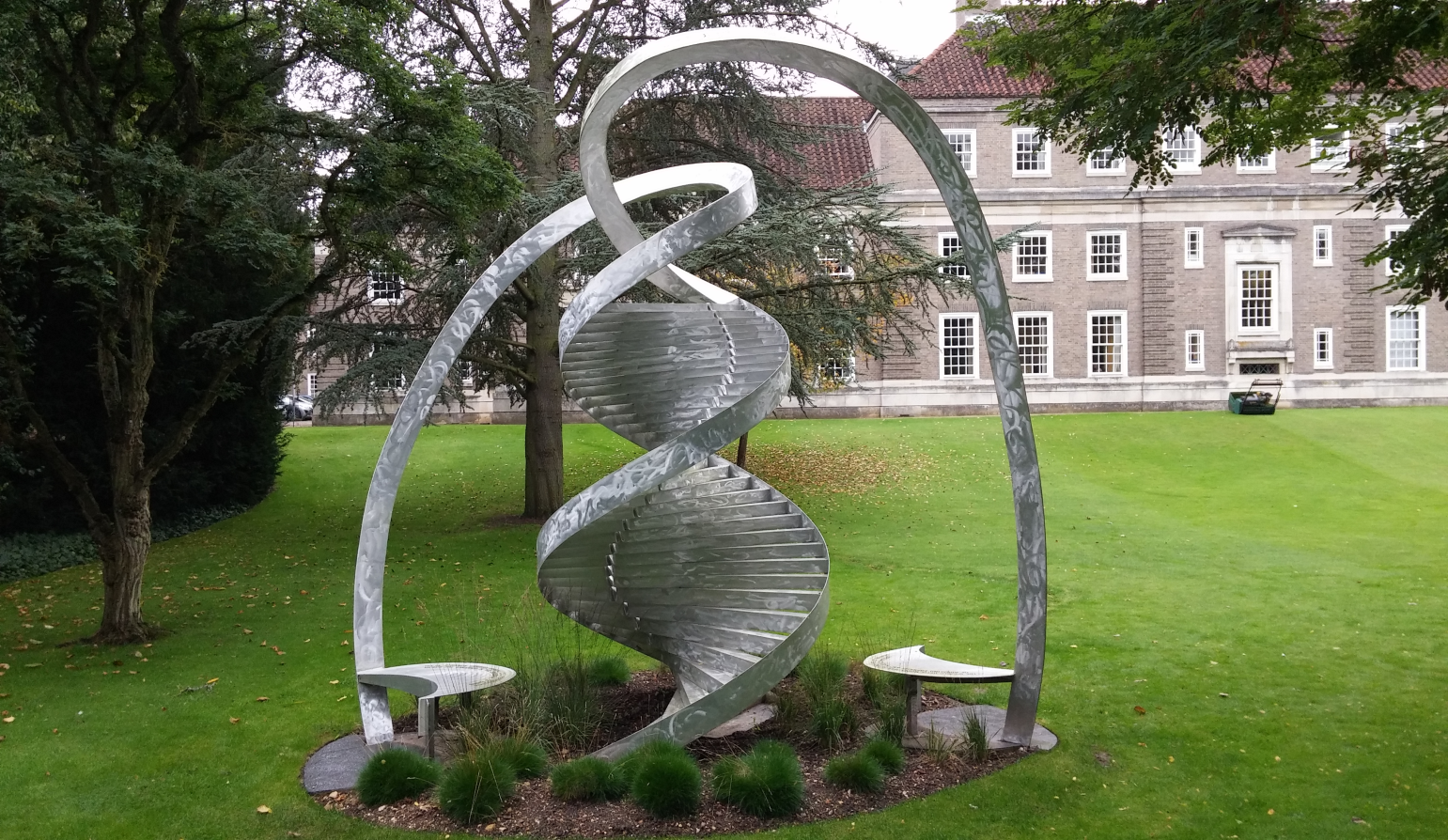 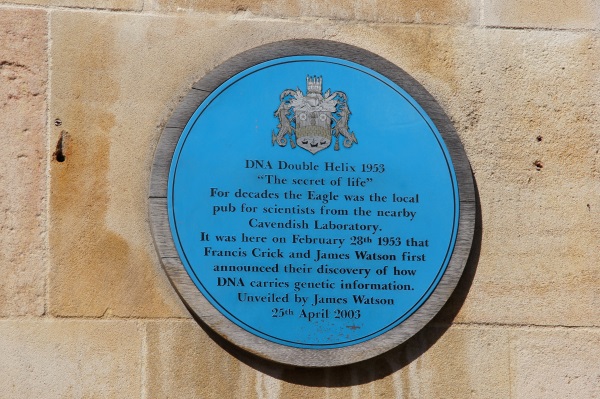 Cavendish Laboratory and The Eagle Pub

Watson + Crick + Wilkins + Franklin
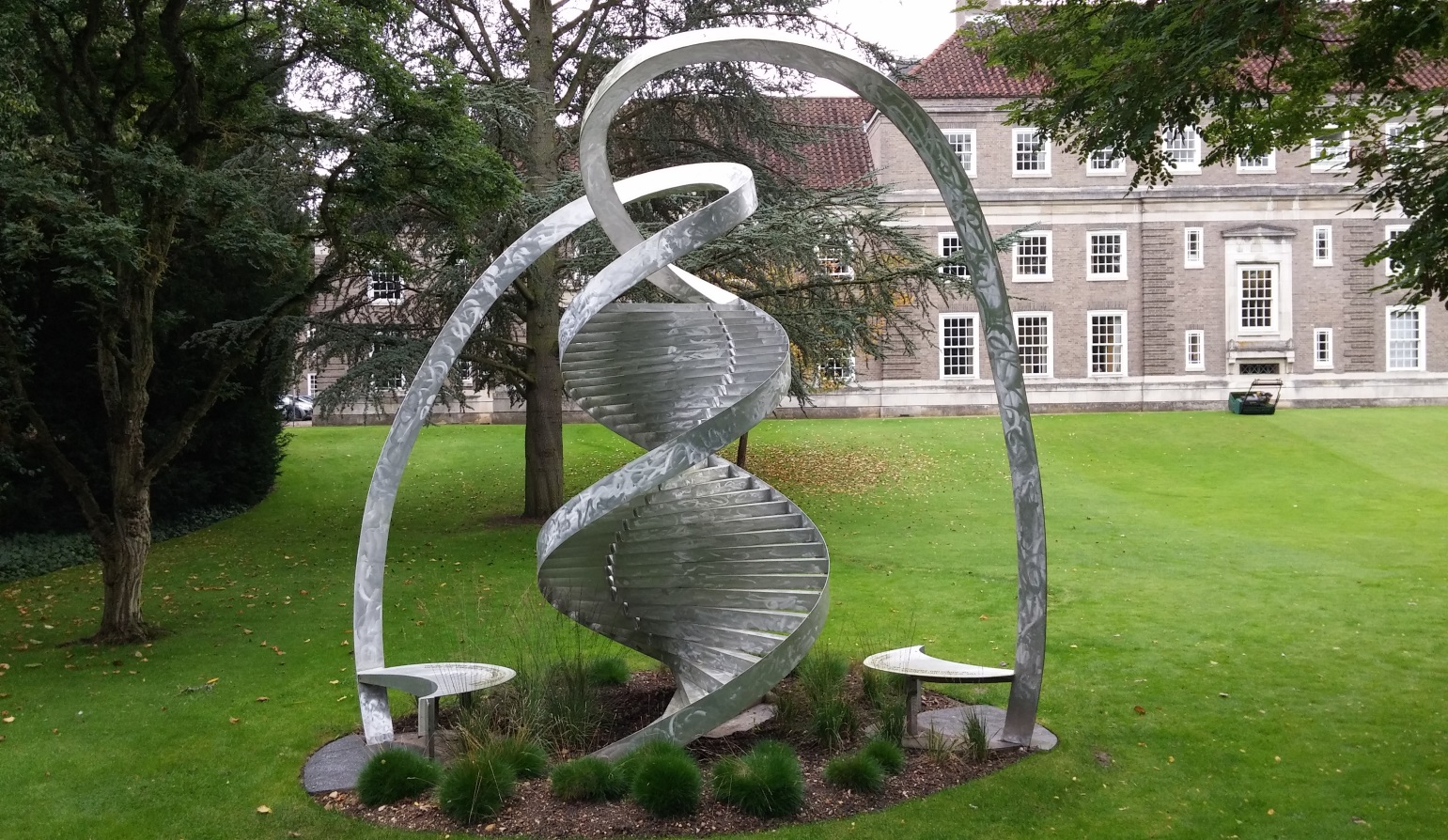 ?
Using results without permit
Eugnenics
Black men’s IQ
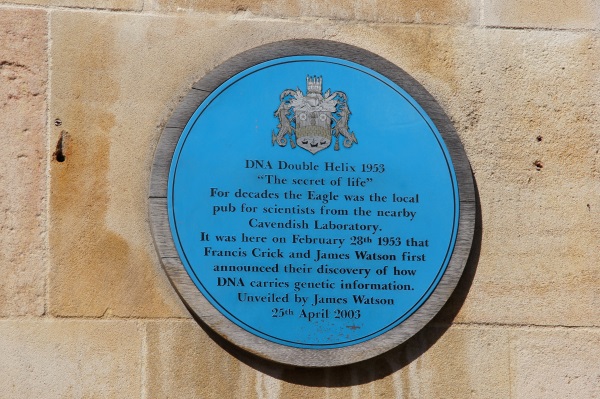 Cavendish Laboratory and The Eagle Pub

Watson + Crick + Wilkins + Franklin
Terminology
Genetics: study of genes, genetic variation, and 			 heredity in living organism

Genome: complete set of DNA within a single cell of 		an organism

Genomics: focuses on the structure, function, 			   evolution, and mapping of genomes
Terminology
Genome is more than just a sum of genes
Genetics

Genome

Genomics
Terminology
- Structural (DNA, chromosomes)- Functional(RNA, gene expression)- Comparative
Genetics

Genome

Genomics
Terminology
Genetics

Genome

Genomics

Microbiome

Transcriptome

Epigenetics
Terminology
Community of microorganisms inhabiting a particular environment
Genetics

Genome

Genomics

Microbiome

Transcriptome

Epigenetics
Terminology
Genetics

Genome

Genomics

Microbiome

Transcriptome

Epigenetics
Set of all RNA molecules in one cell or a population of cells in certain time
Terminology
Genetics

Genome

Genomics

Microbiome

Transcriptome

Epigenetics
Study of heritable changes in gene function that do not involve changes in the DNA sequence
What is a genome?
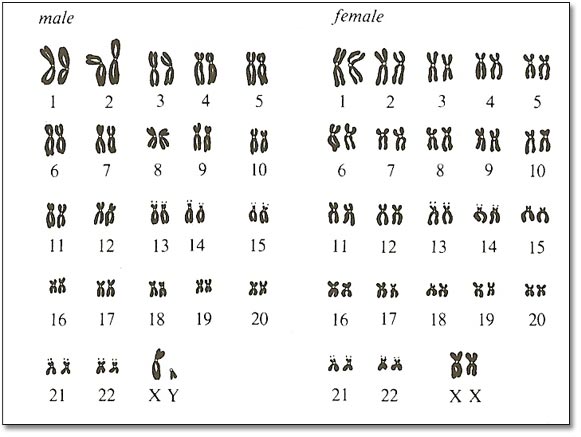 Human genome: 3.2 x 109 bp, ~ 20,000 genes
What is a genome?
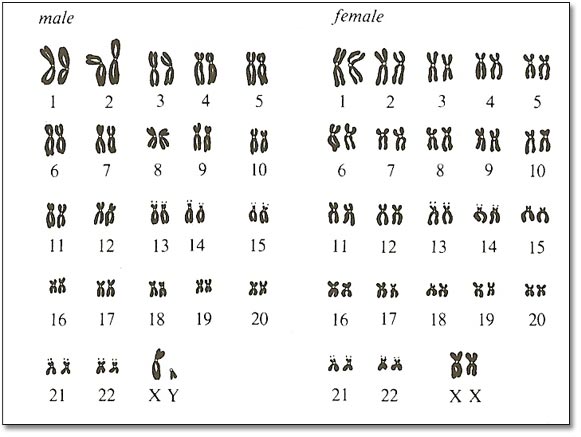 Genome Variability
 Nucleotide polymorphism 
	- Single Nucleotide Polymorphisms - SNP

 Structural variations 
                 - Copy Number Variations – CNV
                 - Short Tandem Repeats – STR (2-5)
Human genome: 3.2 x 109 bp, ~ 20,000 genes
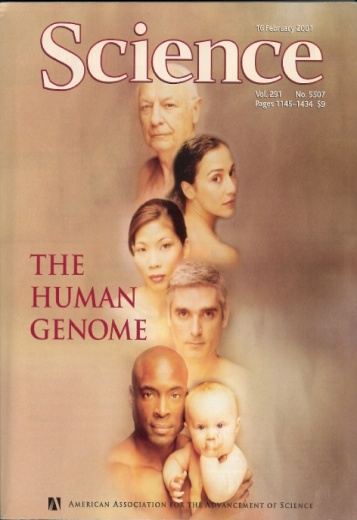 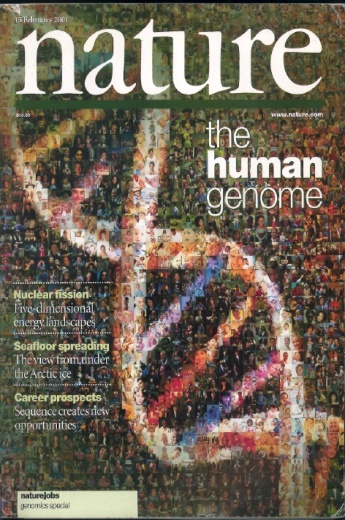 Human genome was published in 2001
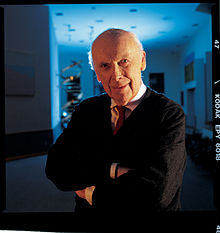 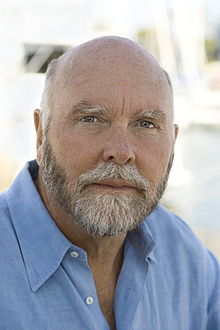 C. Venter
J. D. Watson
Individual sequences of human genomes were published in 2007 and 2008
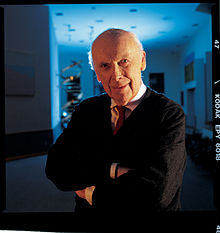 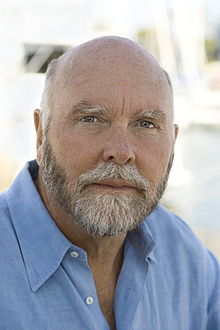 C. Venter
J. D. Watson
Individual sequences of human genomes were published in 2007 and 2008
Difference in 7648 amino acid substitutions
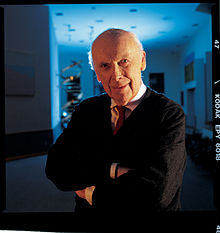 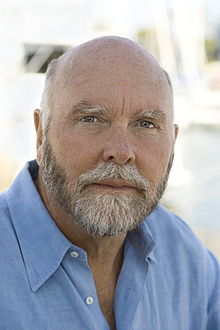 C. Venter
J. D. Watson
Individual sequences of human genomes were published in 2007 and 2008
The 1000 genome project published in 2010
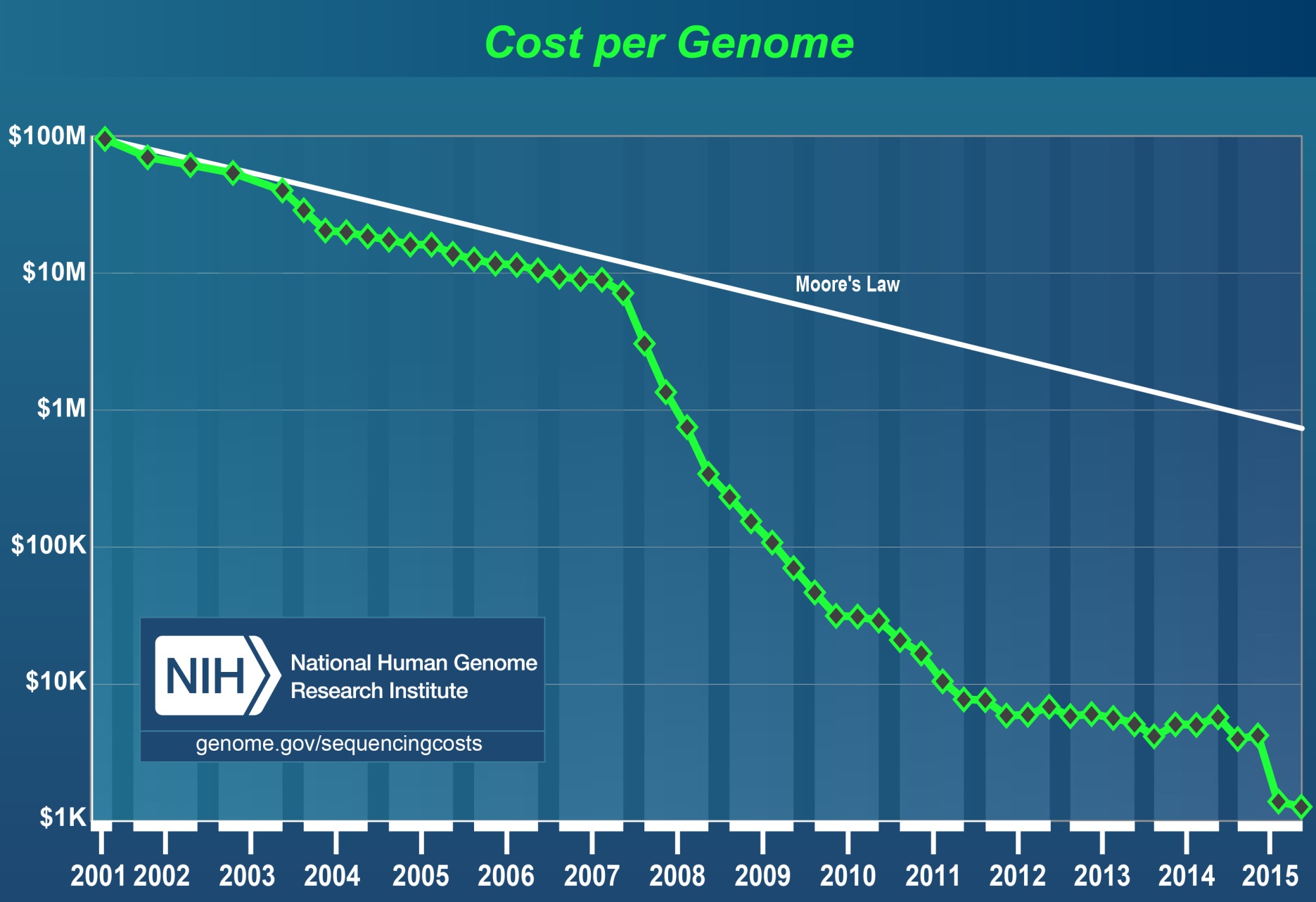 Moore’s law (1965): „The number of transistors (hence the processing power) that can be squeezed onto a silicon chip of a given size will double every 18 months”.
Postgenomic era
Genomes were described

Ongoing genomes annotations
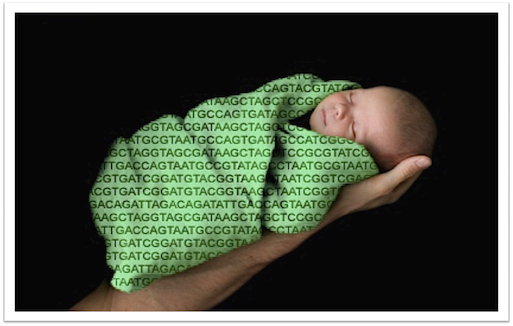 Genetics today
from phenotype to genotype
DNA       RNA       protein      fenotype
from genotype to phenotype
Modern techniques of genome analysis
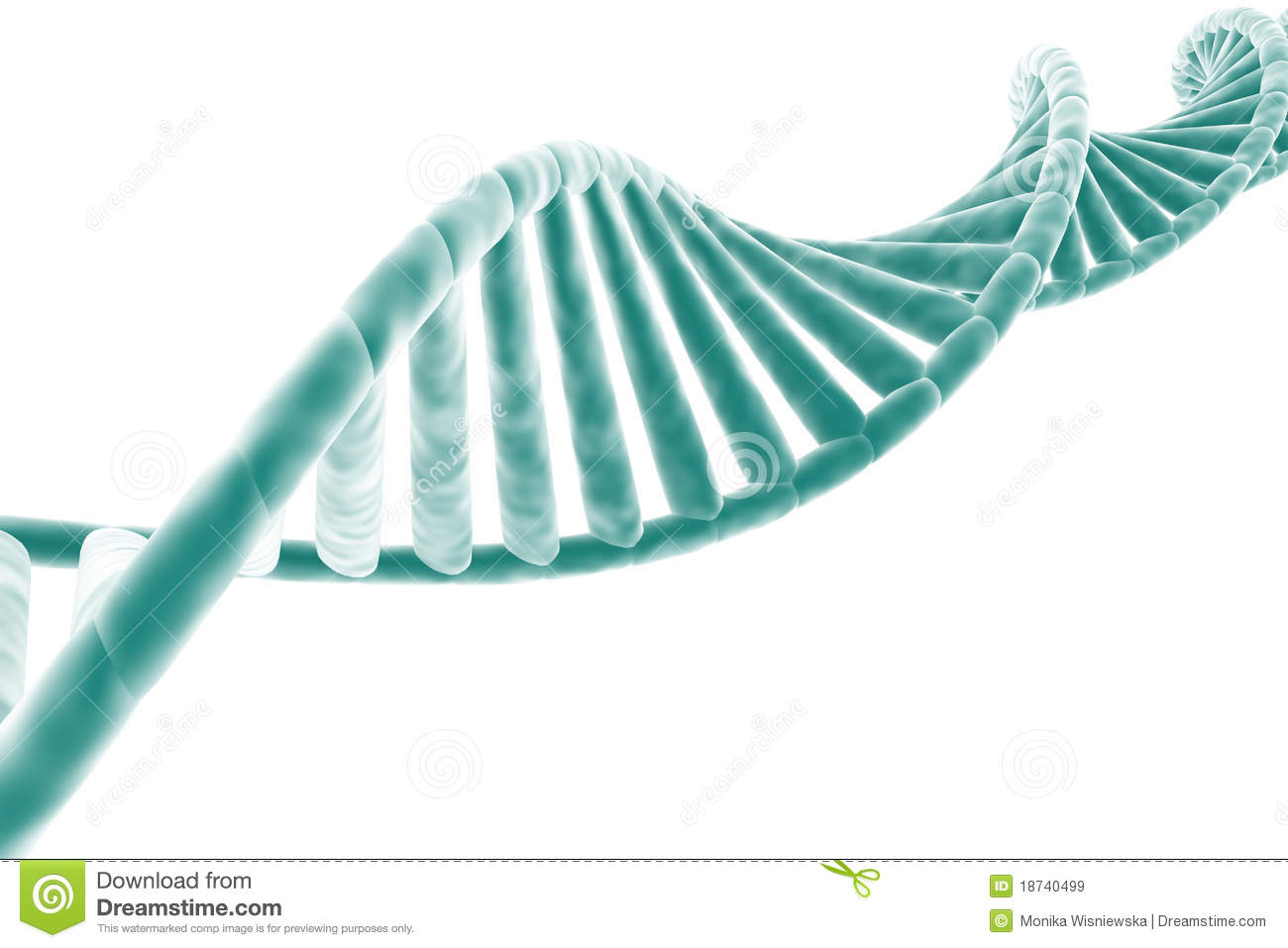 Whole-Genome Sequencing 
vs. 
Whole-Exome Sequencing
DNA strand
gene
human Genome 
=  3.2 * 109 bp
~ 20 000 genes

Exome = < 1.5% of human genome
contains ~ 85% of known disease causing mutations
intron
exon
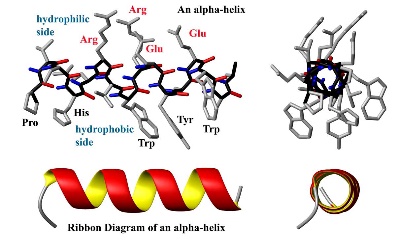 protein
whole genome
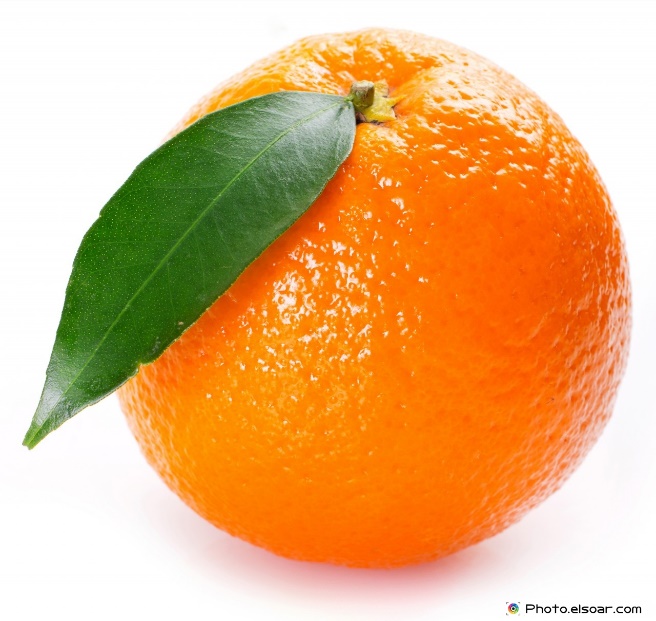 all exons = exome
< 1.5% of whole genome
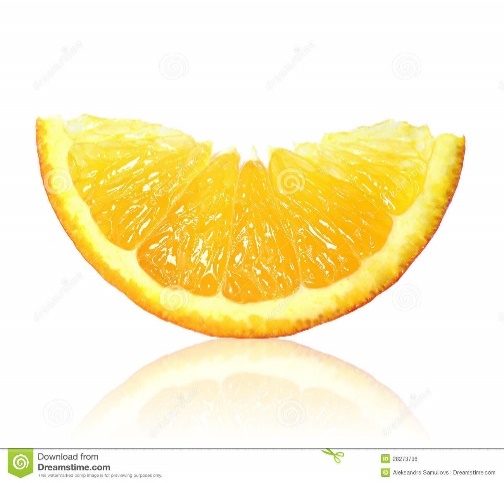 NGS – flexibility
whole genome
exome
targeted genes or hotspots
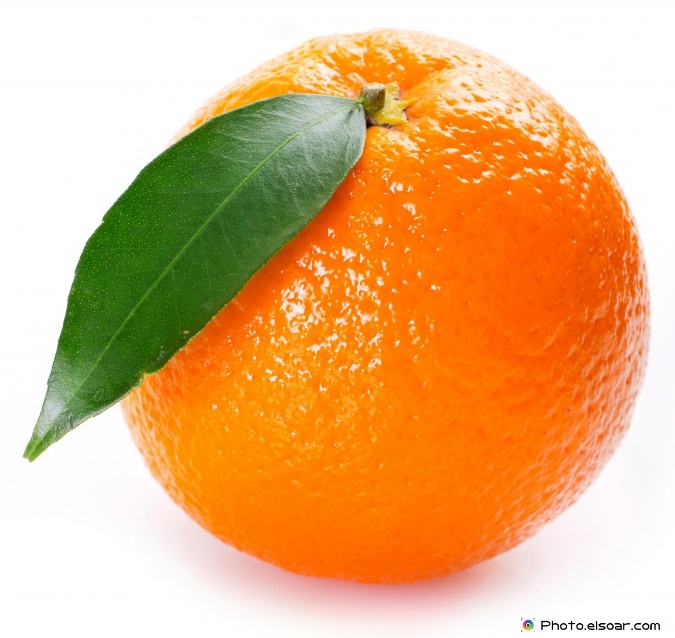 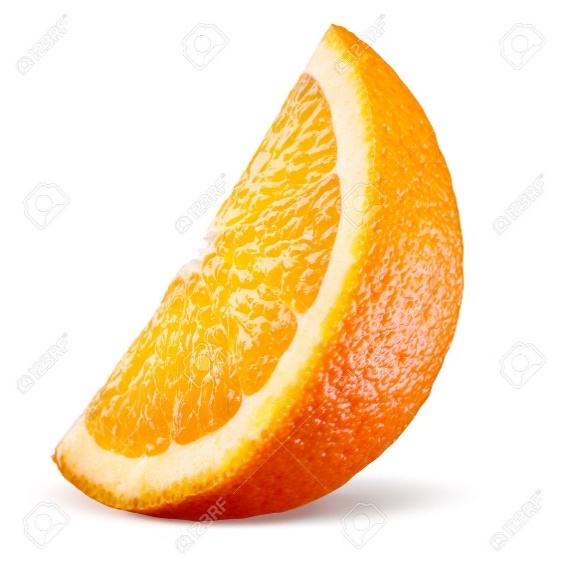 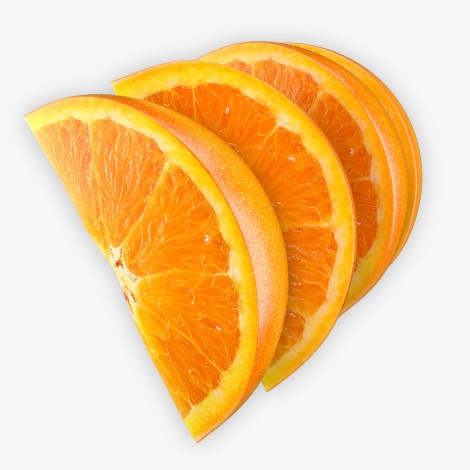 3 200 000 000 bp
30 x coverage
20 000 genes
100 x coverage
< 100 genes
≥ 1000 x coverage
Whole-Exome Sequencing
Whole-Genome Sequencing
Generating a Person’s Genome Sequence
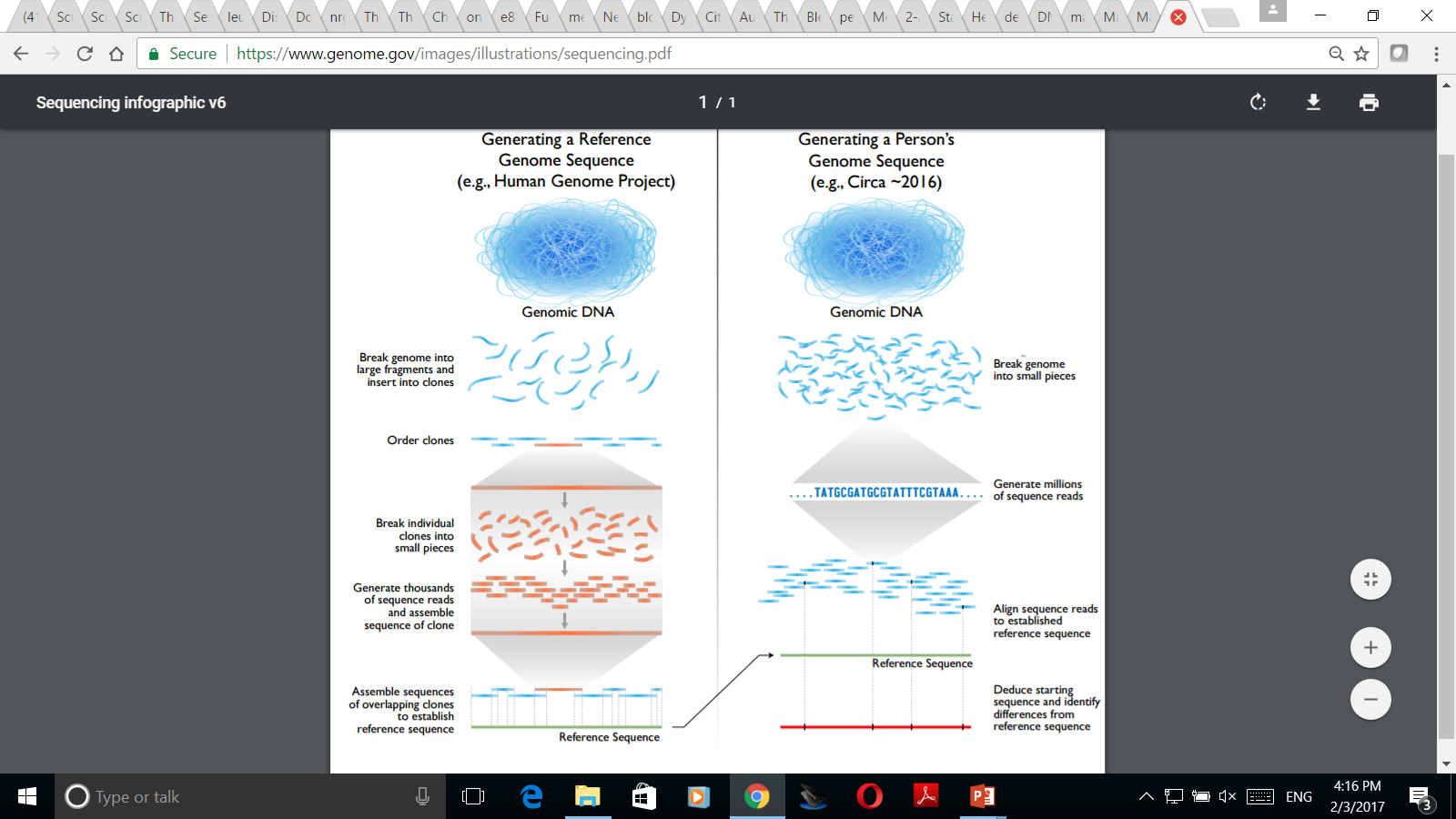 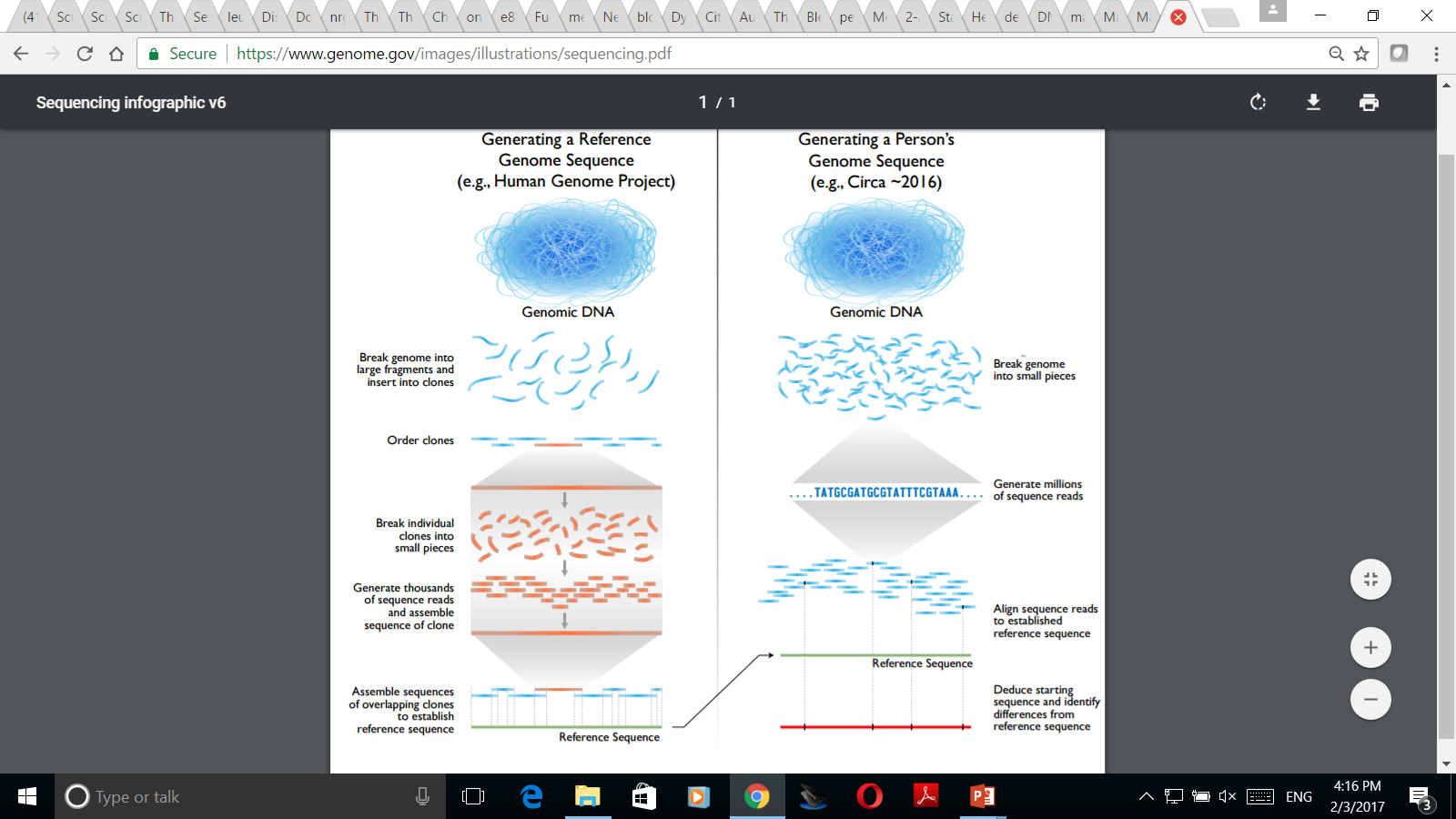 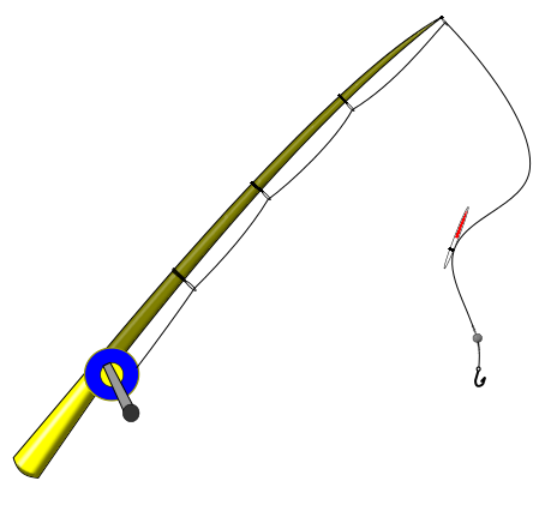 Break genome into small pieces
Genomic DNA
Genomic DNA
Capture library
Generate millions of sequence reads
Align sequence reads to establish reference sequence
Deduce starting sequence and identity differences from reference sequence
Reference Sequence
Reference Sequence
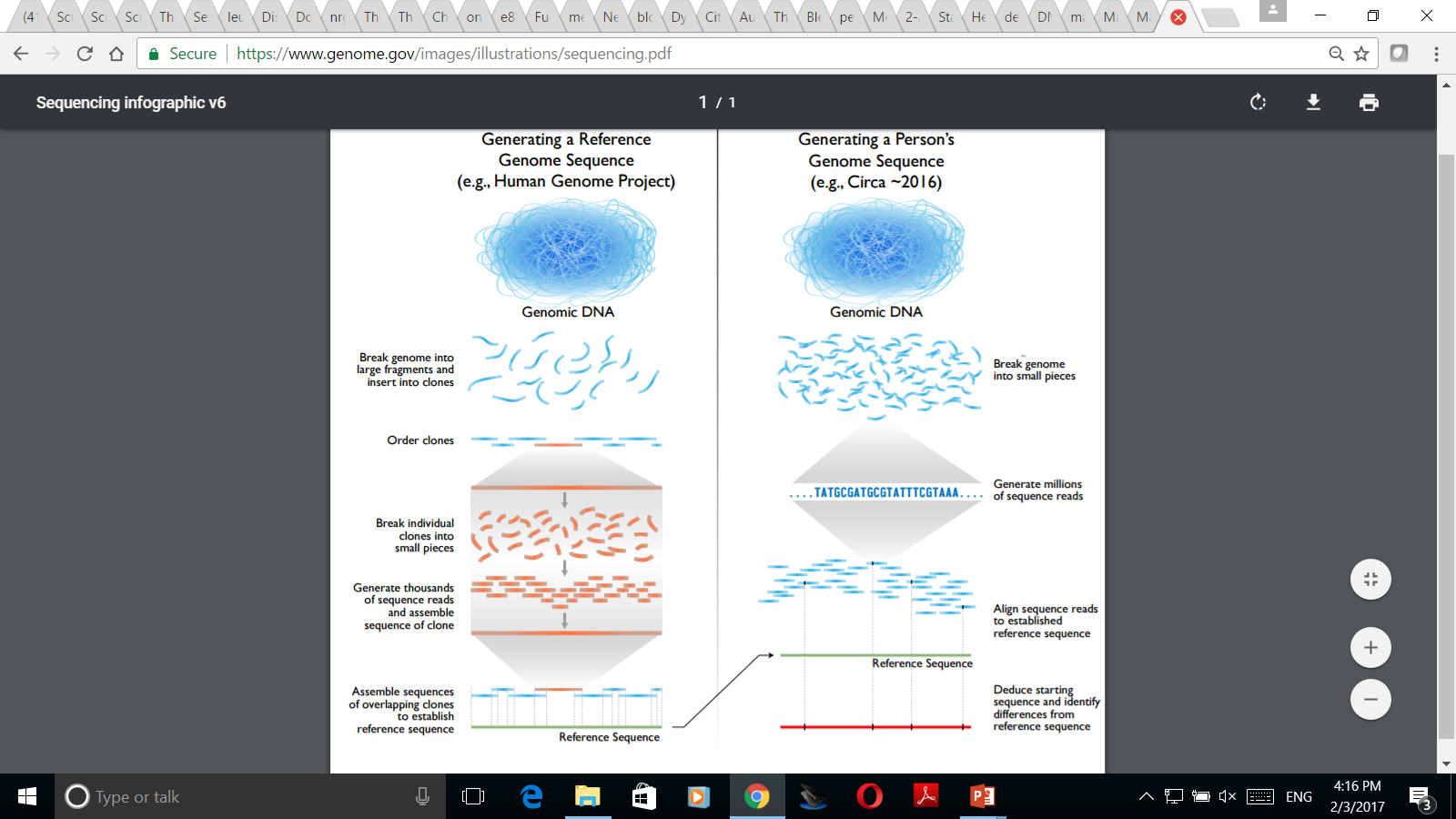 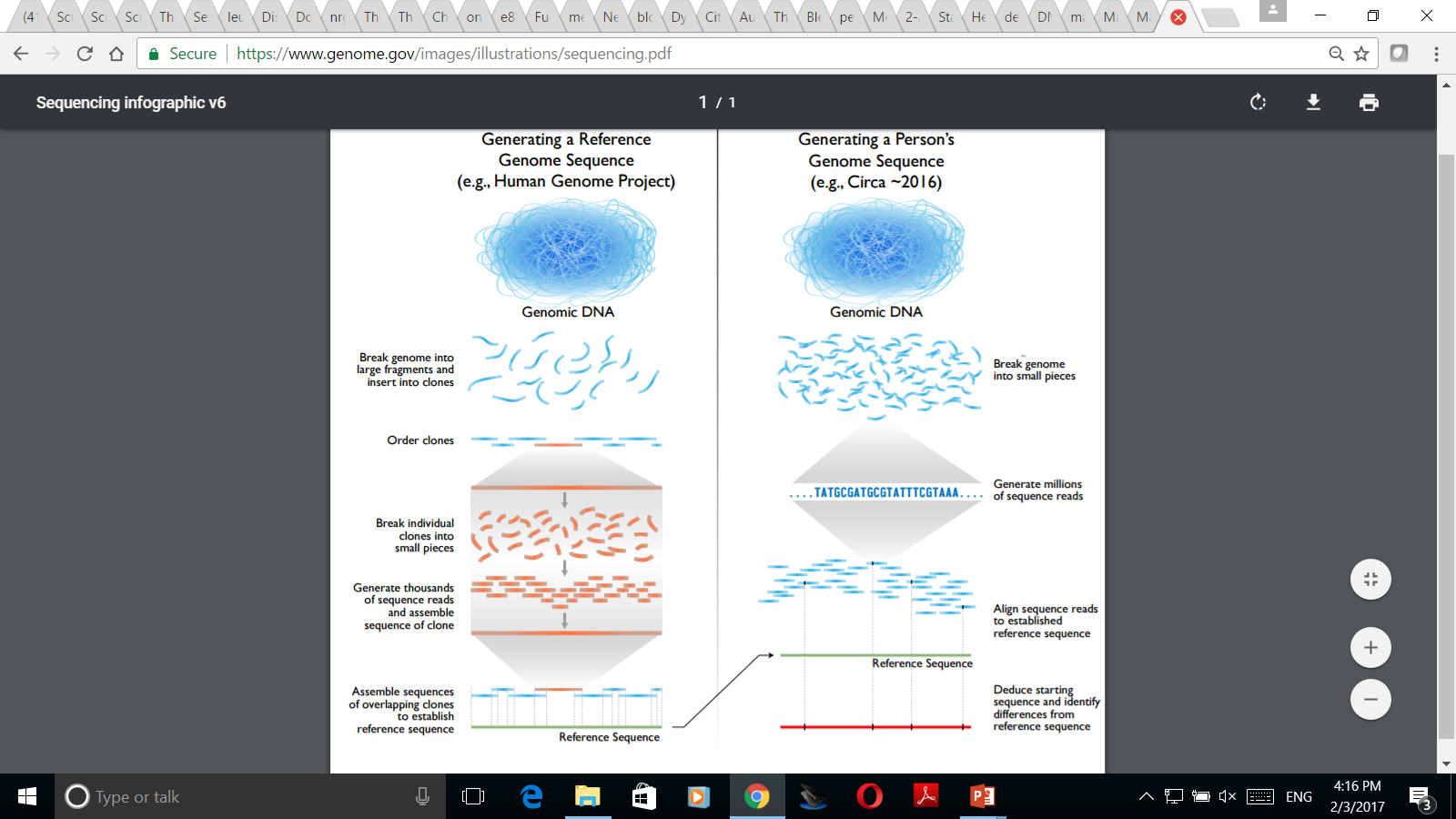 Mutation vs. human genome variability
Mutation vs. human genome variability
Every 1000th base could be mutated  3.2 x 106 variants

One men has approx. 0.5 x 106 variants

Exome analysis (1.5% of genome)  tens thousands of variants



Which of the found variants is the disease causing one?
Mutation vs. human genome variability
Every 1000th base could be mutated  3.2 x 106 variants

One men has approx. 0.5 x 106 variants

Exome analysis (1.5% of genome)  tens thousands of variants



Which of the found variants is the disease causing one?
mutation frequency1.1 – 1.3 x 10-8
Mutation vs. human genome variability
Every 1000th base could be mutated  3.2 x 106 variants

One men has approx. 0.5 x 106 variants

Exome analysis (1.5% of genome)  tens thousands of variants



Which of the found variants is the disease causing one?
mutation x polymorfisms
Mutation vs. human genome variability
Mutations: 	spontaneous vs. induced

		gene vs. chromosomal

Mutations: 	missense
		nonsense (terminating triplet)
		same sense
		frameshift
Mutation vs. human genome variability
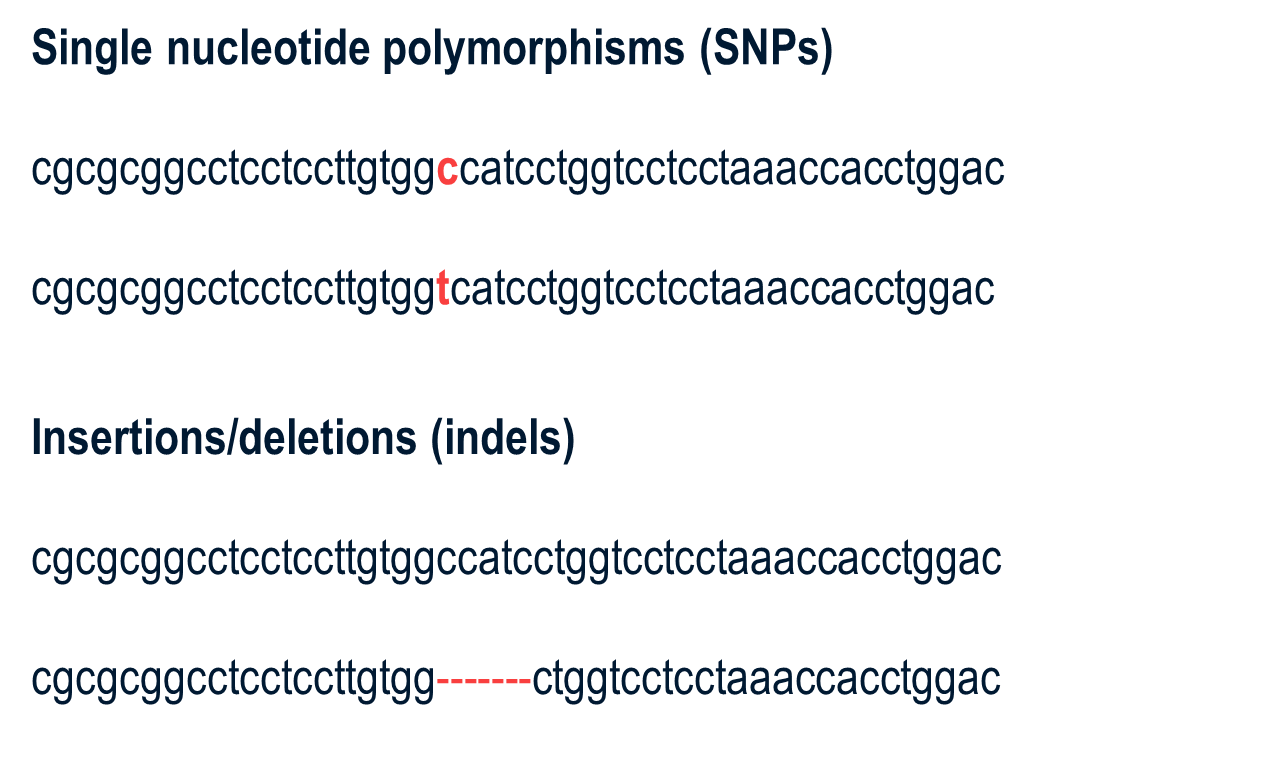 Mutation vs. human genome variability
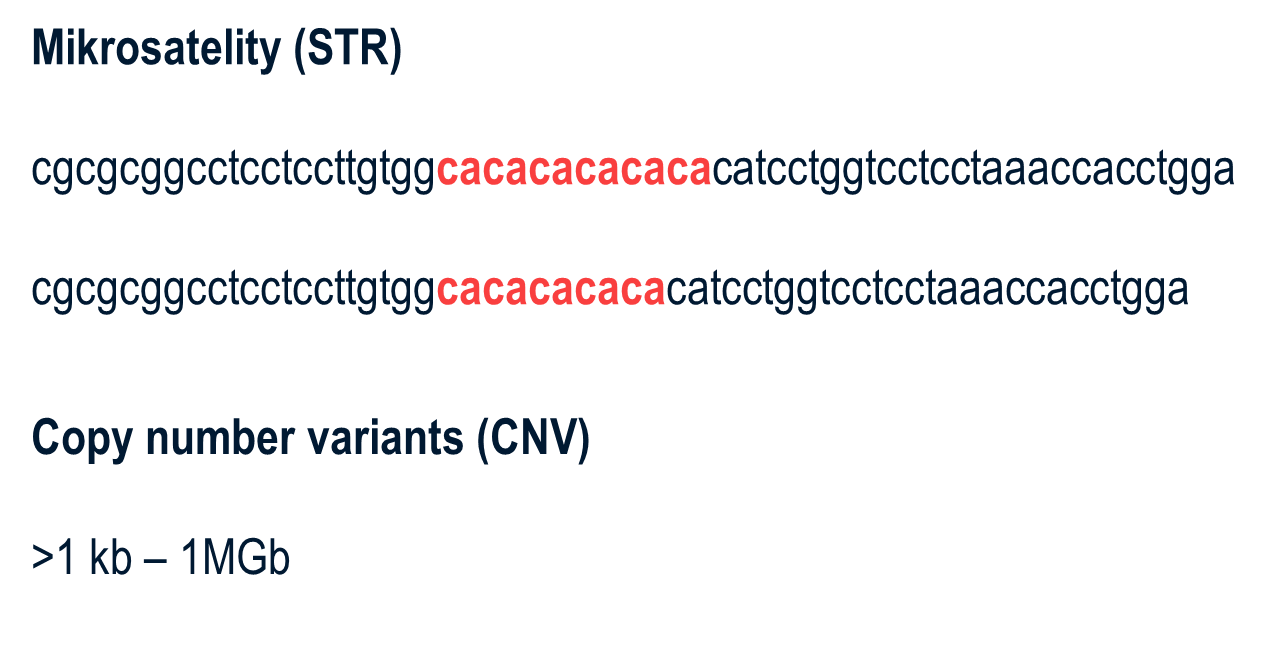 Microsatelites (STR)
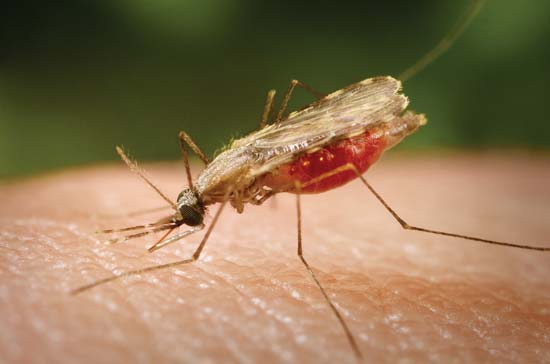 Mutation vs. human genome variability
Sickle-cell anemia
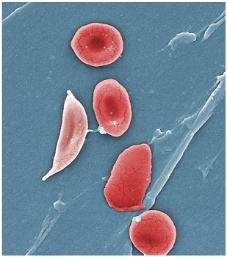 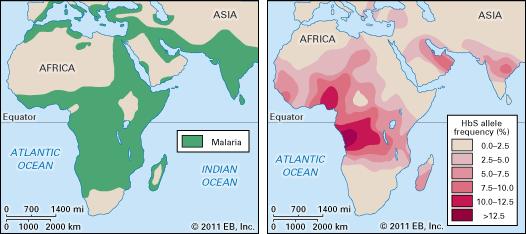 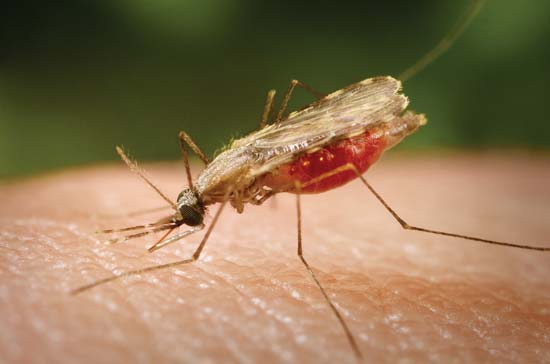 Mutation vs. human genome variability
Sickle-cell anemia
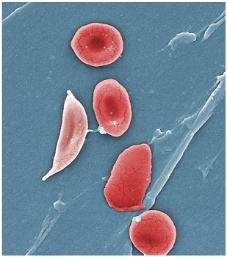 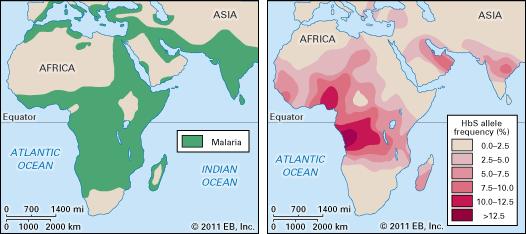 Thalassemia
Leiden mutation of f. VHemochromatosis
Cystic fibrosis
Positive mutations
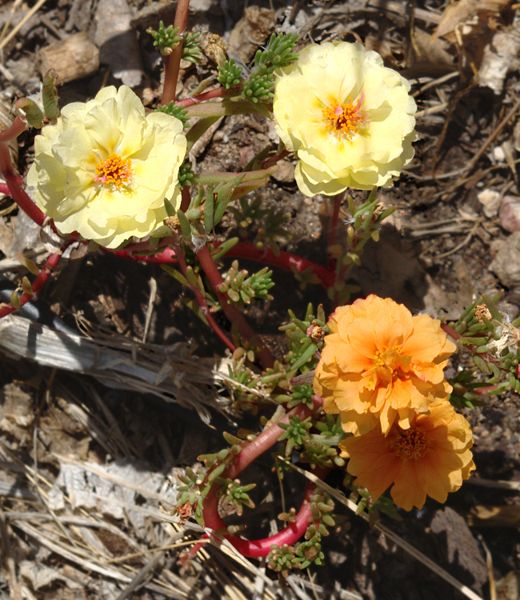 mutation
Germinal vs. somatic mutations
Germinal vs. somatic mutation
Germinal mutation
Somatic mutation
Are we Homo sapiens?
Are we Homo sapiens?
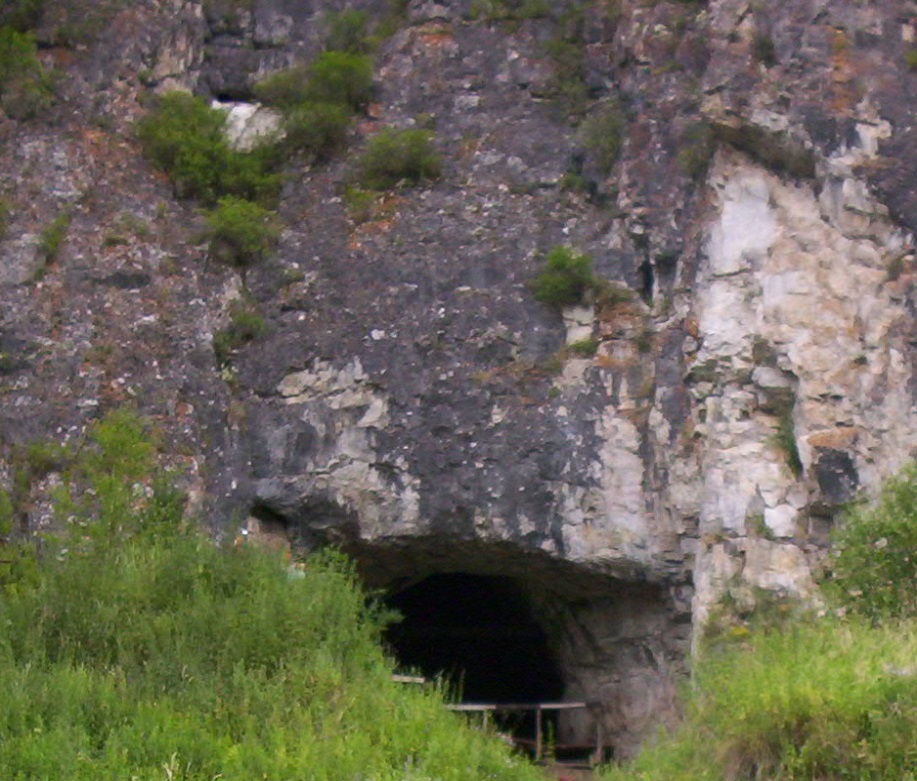 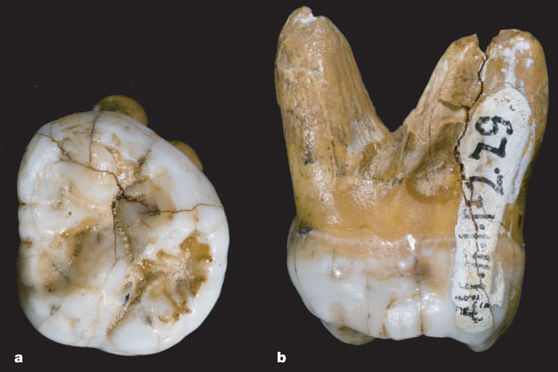 Denisova hominins, 41 000 years agomtDNA
Reich a kol. Nature 2010
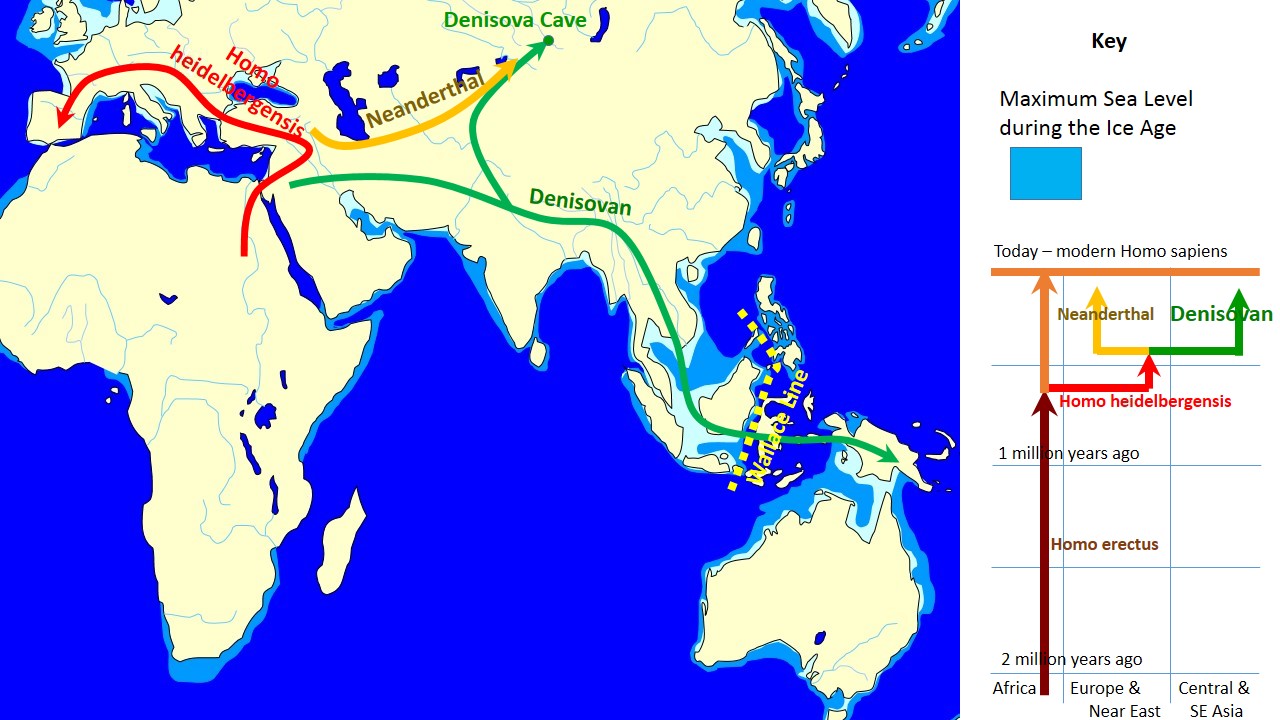 Are we Homo sapiens?
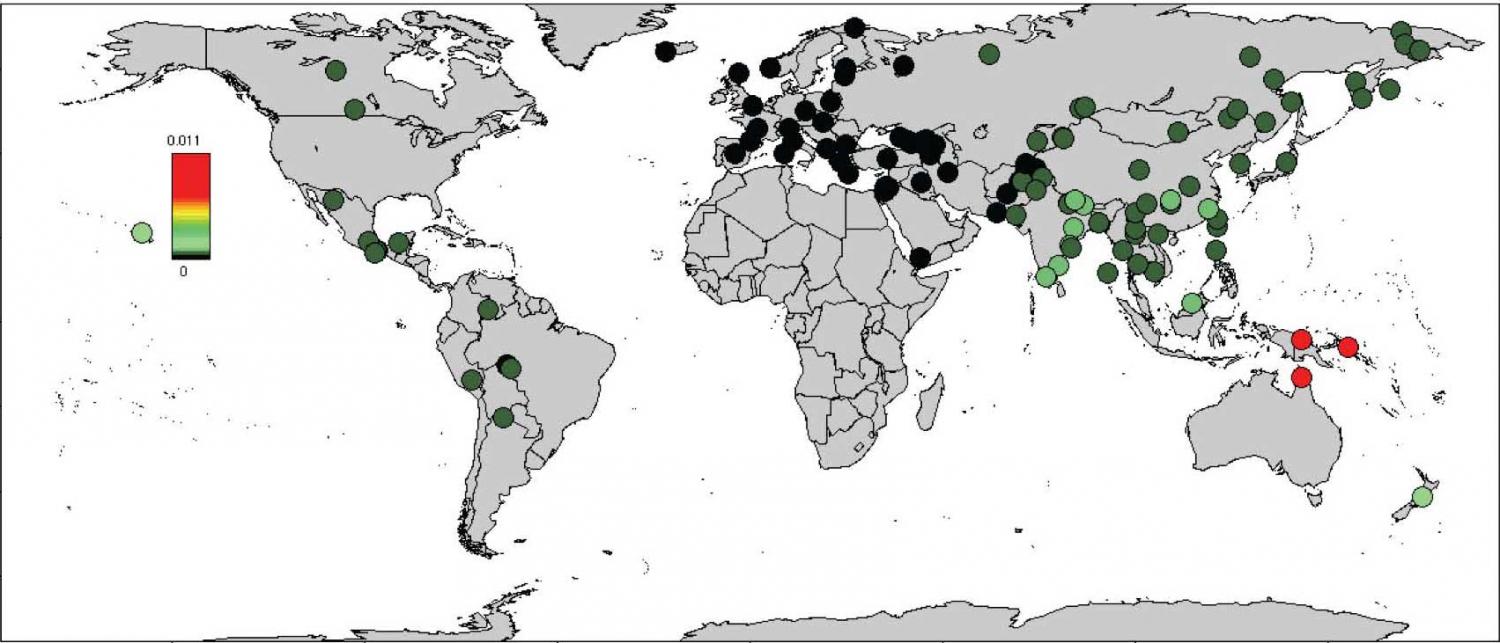 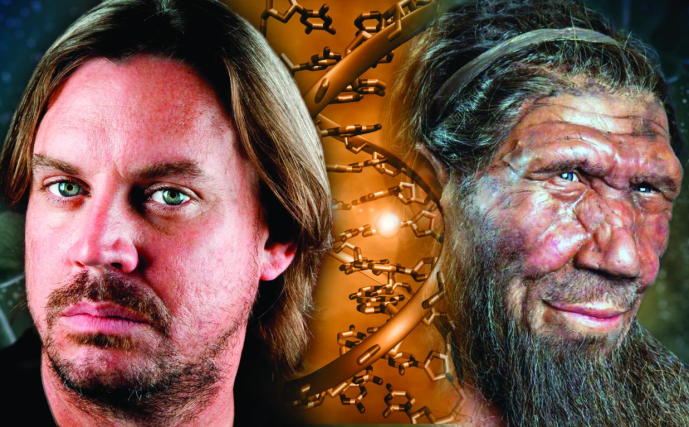 Europe 1 – 3% of the genome
Some diseases of Neanderthal origin – depression,skin disorders?
Ancient genomes analysis
Genome from the Younger Stone Age and Iron Age - Zagros, Iran
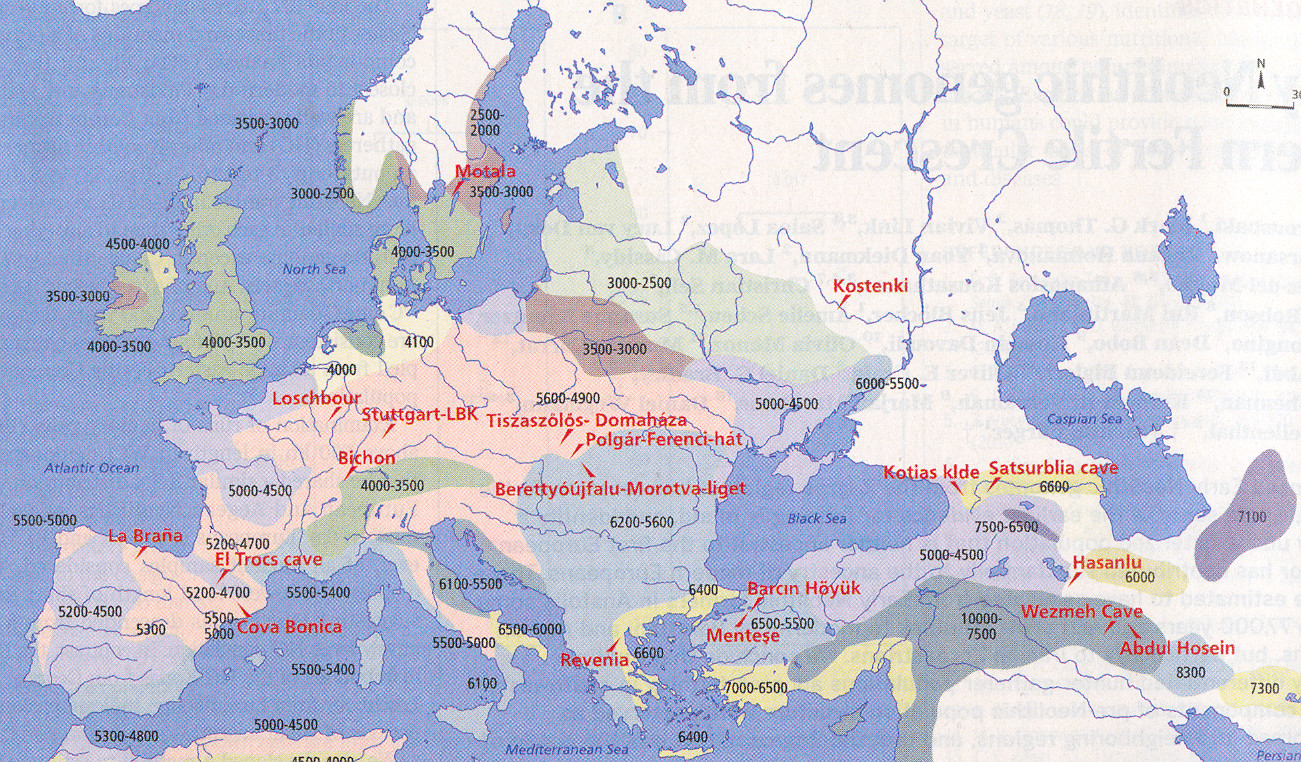 Broushaki a kol., Science 2017
Two ancient genomes in modern humans
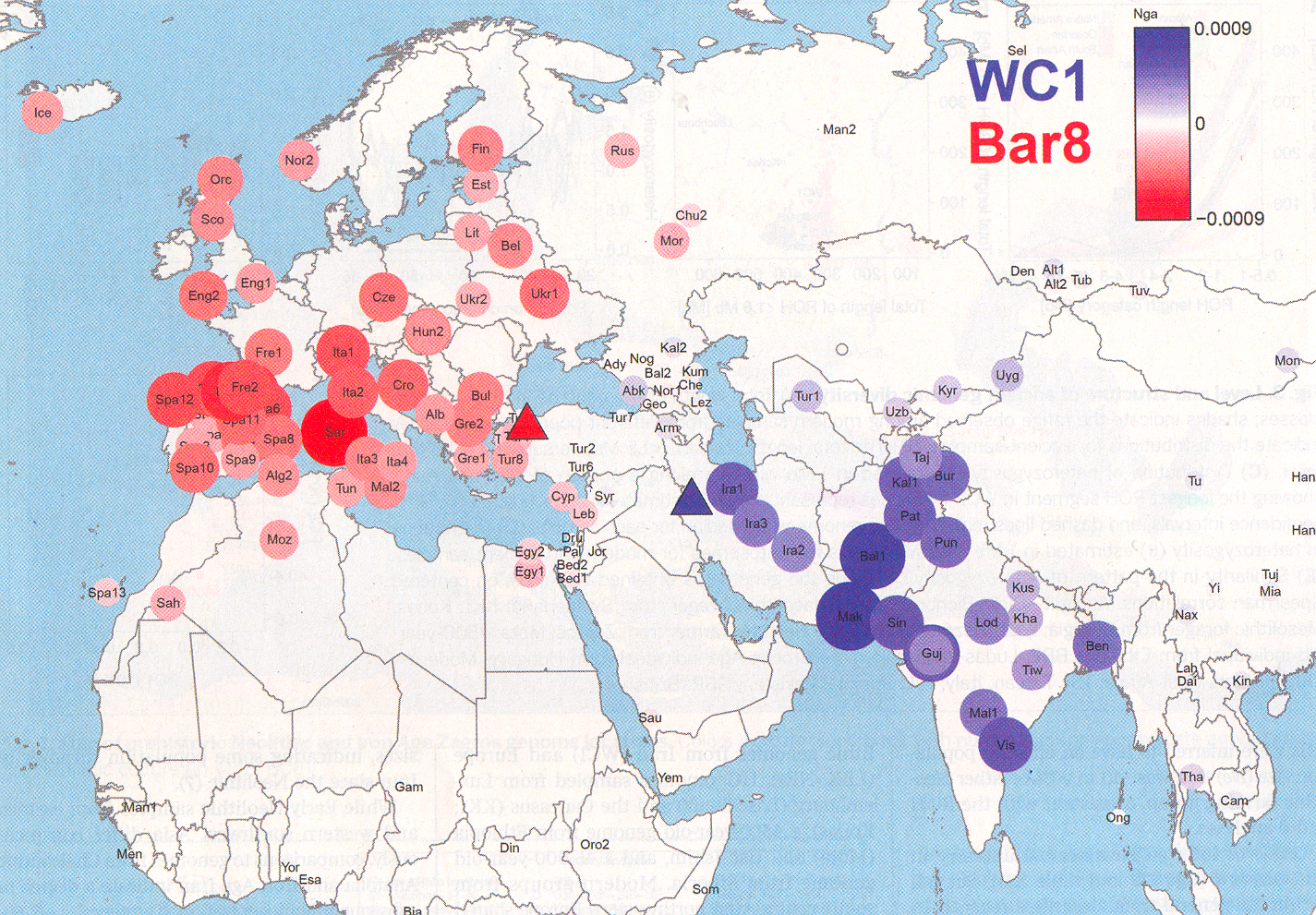 Broushaki a kol., Science 2017
Famous ancient genomes
Őtzi

Cheddar man
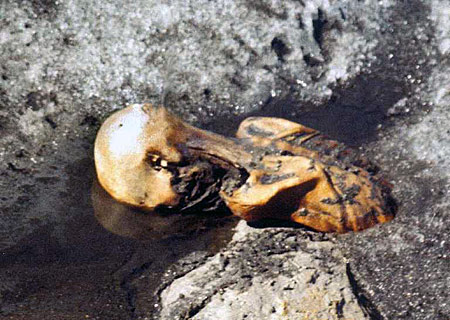 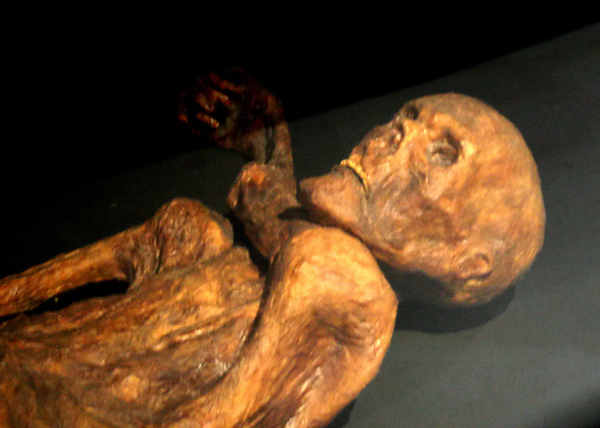 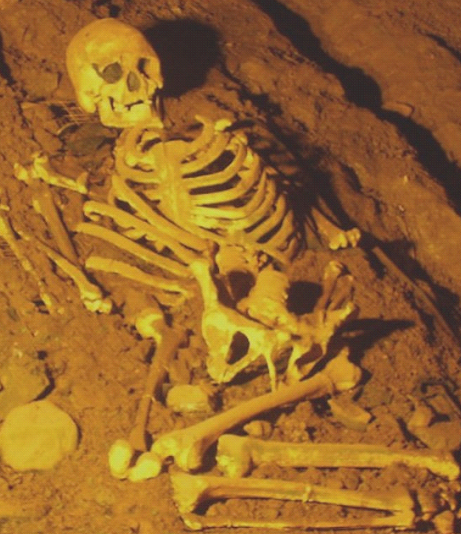 Origin based on mitochondrial DNA
Mitochondrial and Y-inheritance
mother
father
The seven daughters of Eve
Xenia25 000 years
Helena20 000 years
Katrine16 000 years
Velda17 000 years
Tara17 000 years
Jasmine43 000 years
Ursula
30 – 50 000 years
The seven daughters of Eve
mitochondrial Eve (140 000 years ago in Ethiopia)

 7 main mitochondrial haplotypes in Europe

 29 haplotypes worldwide


Results are not as accurate as from other methods – mtDNA is very similar 


offspring of the mitochondrial Eve may still live
Bryan Sykes, 2004
The seven daughters of Eve in the Czech population
Helena 43.51% (dominant lineage from Polland and european part of Russia)
Ursula 17.6% (mainly UK and Scandinavia)

Tara 11.17% 

Jasmine 8.78%

Katrine 5.89% (Ashkenazi Jews)

Velda 4%

Xenia 3%
The seven daughters of Eve after the Ice Age
Xenia25 000 years
Helena20 000 years
Katrina16 000 years
Velda17 000 years
Tara17 000 years
Jasmine43 000 years
Ursula
30 – 50 000 years
The seven daughters of Eve after the Ice Age
Xenia25 000 years
Helena20 000 years
Katrina16 000 years
Velda17 000 years
Tara17 000 years
Jasmine43 000 years
Ursula
30 – 50 000 years
The role of genome in the disease onset
Mendelian hereditary diseases 8%

Multifactorial 90%

Others 2%
The role of genome in the disease onset
Mendelian hereditary diseases 8%

Multifactorial 90%

Others 2%


 genetic background plays almost always a role in the disease onset
Inheritance types
Inheritance types
Mendelianmonogenic: one gene  one feature

X-linked and Y-linked (sex-linked disorders)

Polygenic
several genes  one feature

Mitochondrial

Environmental factors
What is the procedure of hereditary diseases tracing?
family studies: 
    pedigree 
    monozygous twins 
    odds ratio 
    relative risk

 disease frequency in population

 molecular biology methods

 genetic linkeage and functional tests
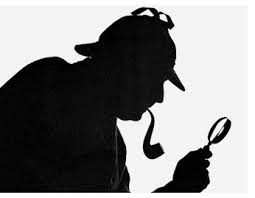 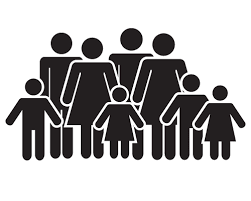 Common ancestor
two common ancestors in previous generation: parents
4 grandparents, 8 great-grandparents
the number of ancestors in generation n is 2n









40th generation (1000 years back): 240 = 1.09 x 1012
so many people didn’t live on this planet (7.0 x 109)
Pedigree
Mitochondrial inheritance
Y-chromosome inheritance
Y-chromosome inheritance
What Y-chromosome carries on?
Autosomal dominant inheritance
Autosomal dominant inheritance
Autosomal recessive inheritance
Environmental factors
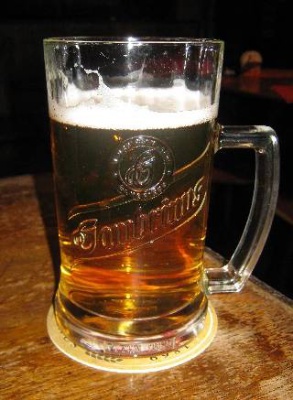 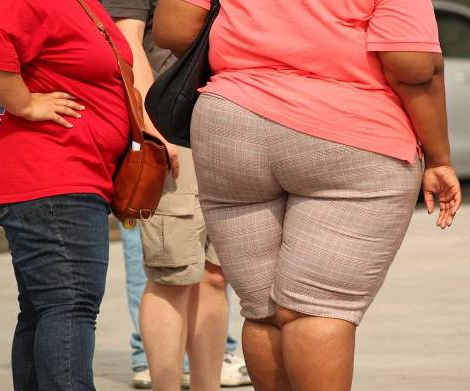 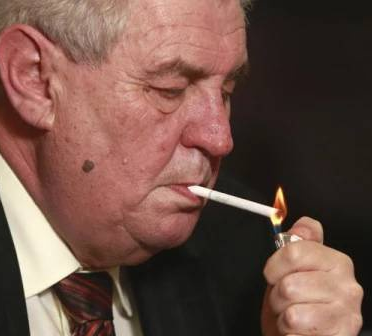 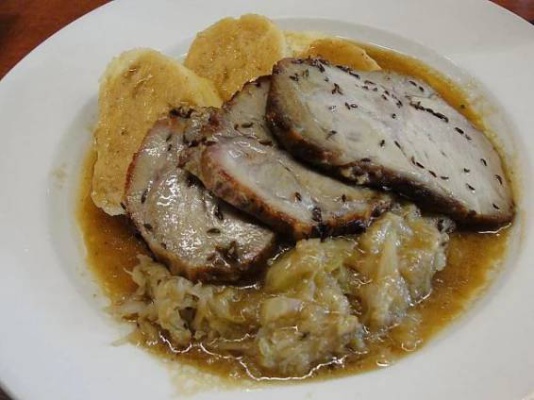 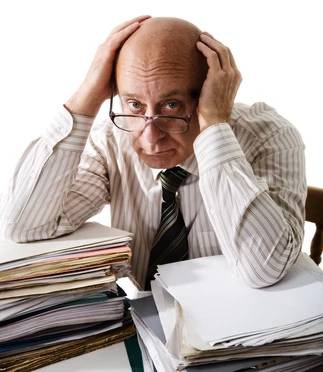 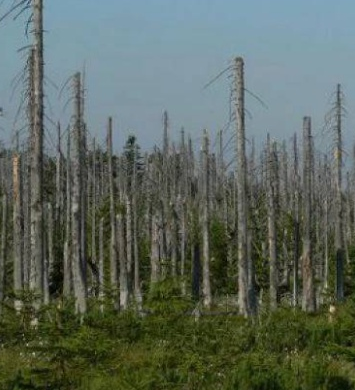 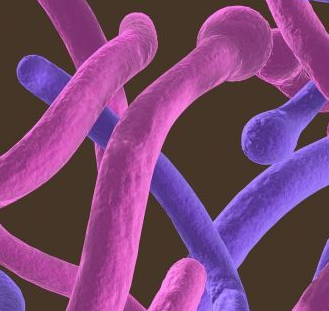 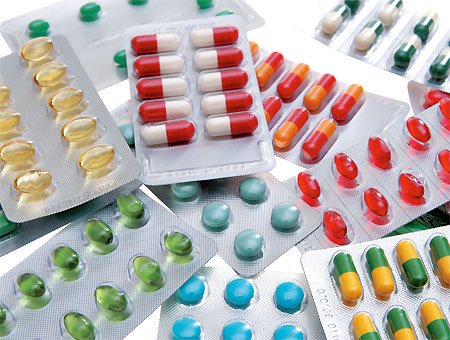 Monogenic disorders
How many monogenic disorders exist?
≈ 1 000

≈ 10 000

≈ 100 000
How many monogenic disorders exist?
≈ 1 000

≈ 10 000

≈ 100 000
Recessive disorders
Dominant disorders
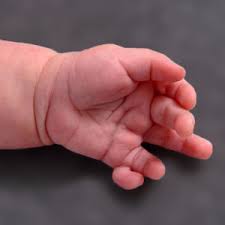 hemochromatosis (1:10)

  mutation of factor V Leiden (1:20)

  cystic fibrosis (1:25)

  spinal muscular atrophy (1:40)
deafness

  polydactyly

  Huntington's Chorea

  Li-Fraumeni syndrome

  breast and ovarian cancer
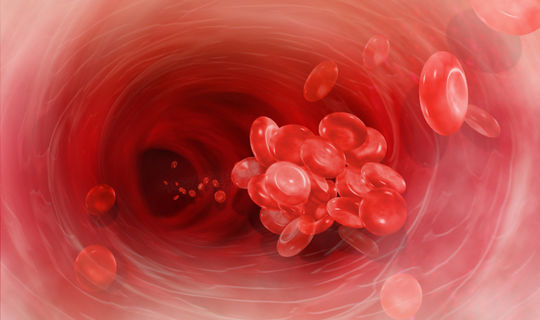 Origin by mutation type
Founder effect

Small closed populations:
    Ashkenazi Jews 
    franco-Canadiens 
    Iceland 
    surroundings od Maracaibo lake…

Marriages of relatives
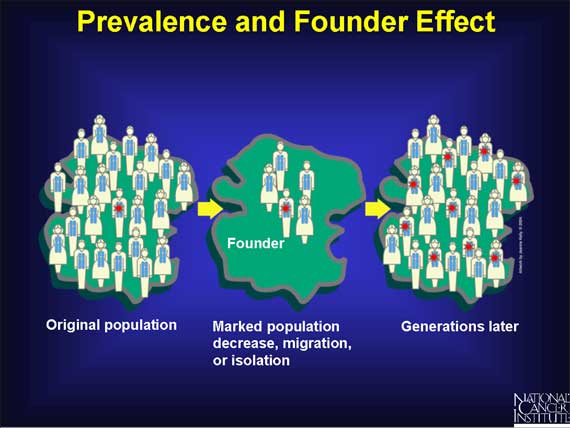 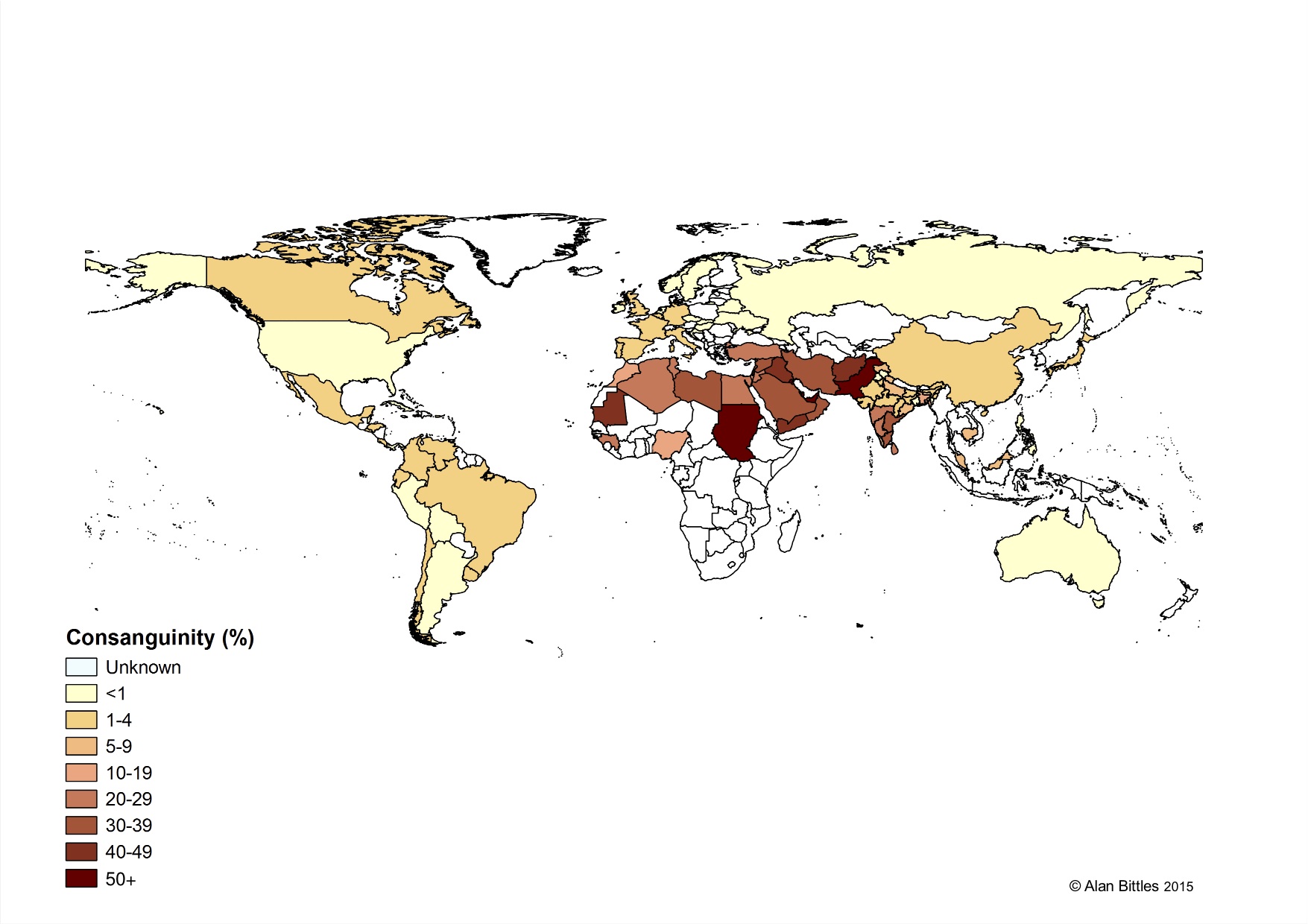 Consanguinity map
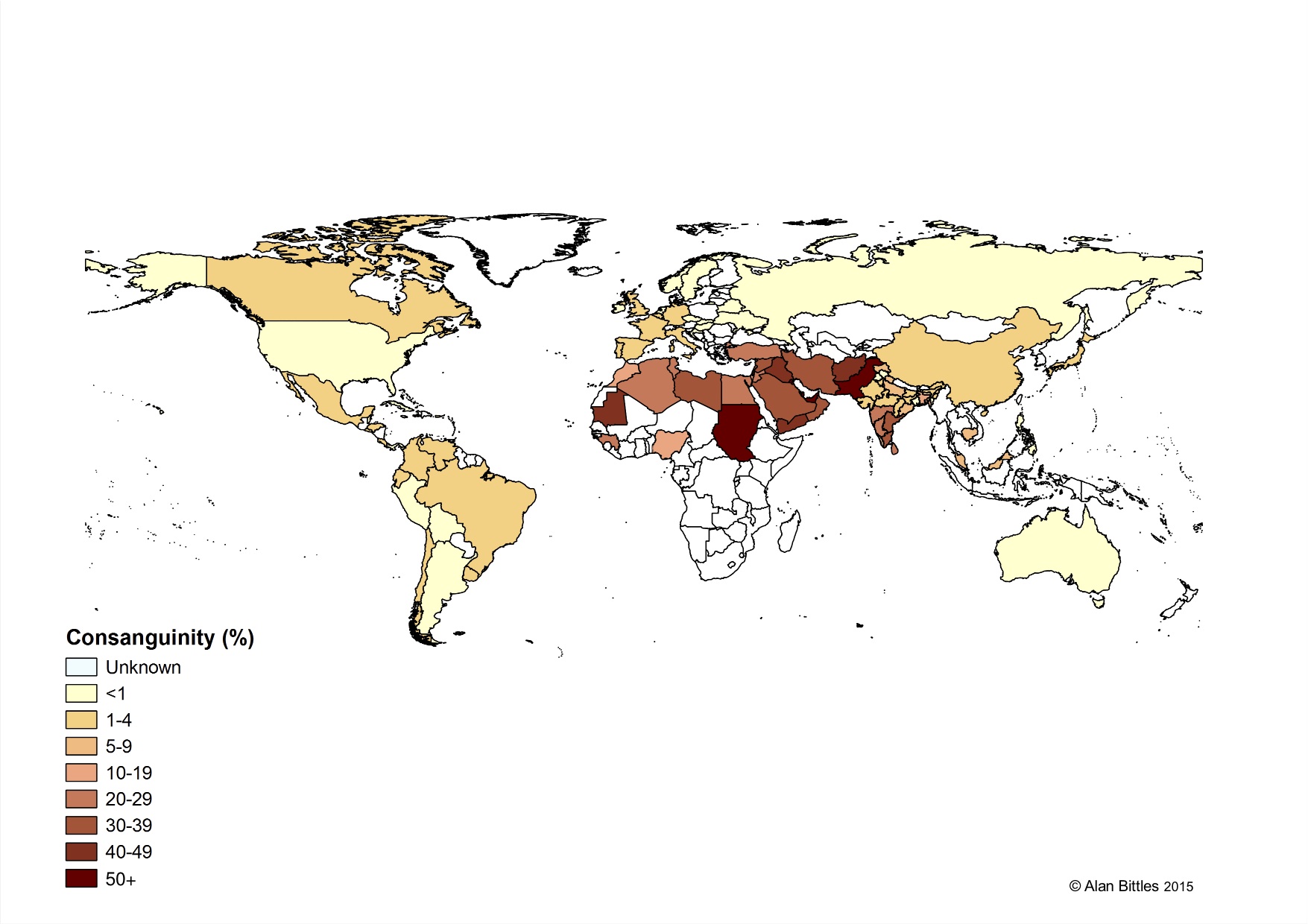 Consanguinity map
Mandatory genetic testing of partners:
BahrajnSaudi Arabia(Iceland)
Consanguinity example
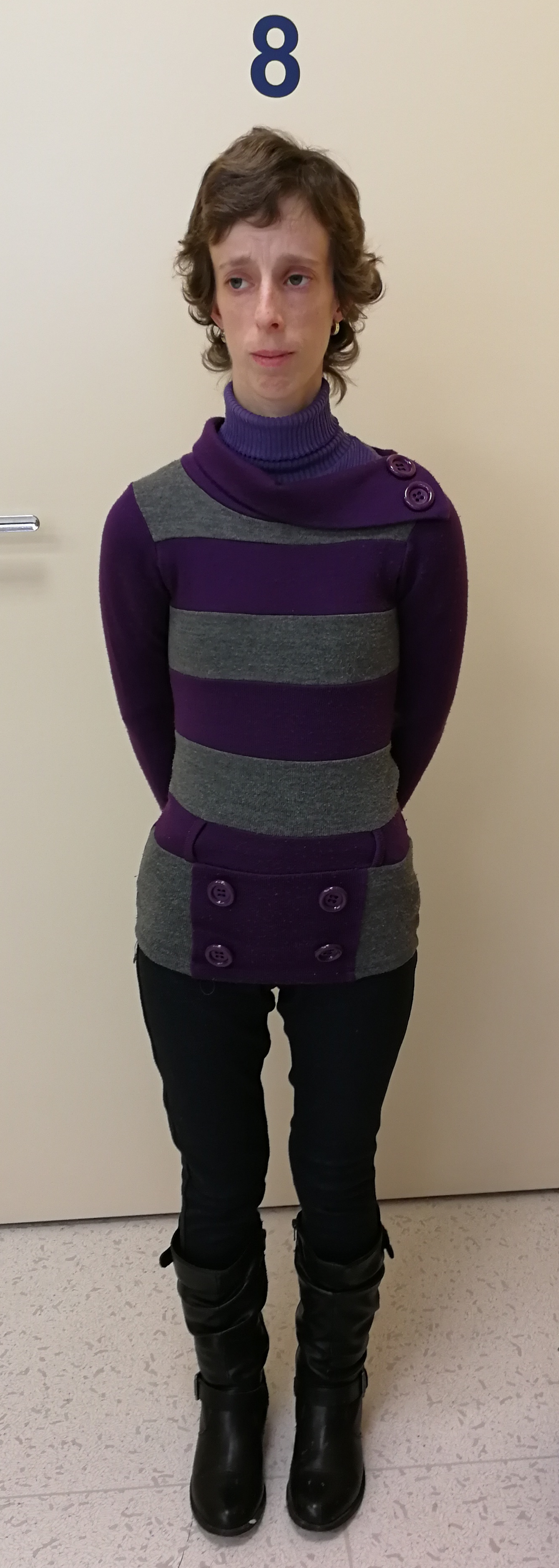 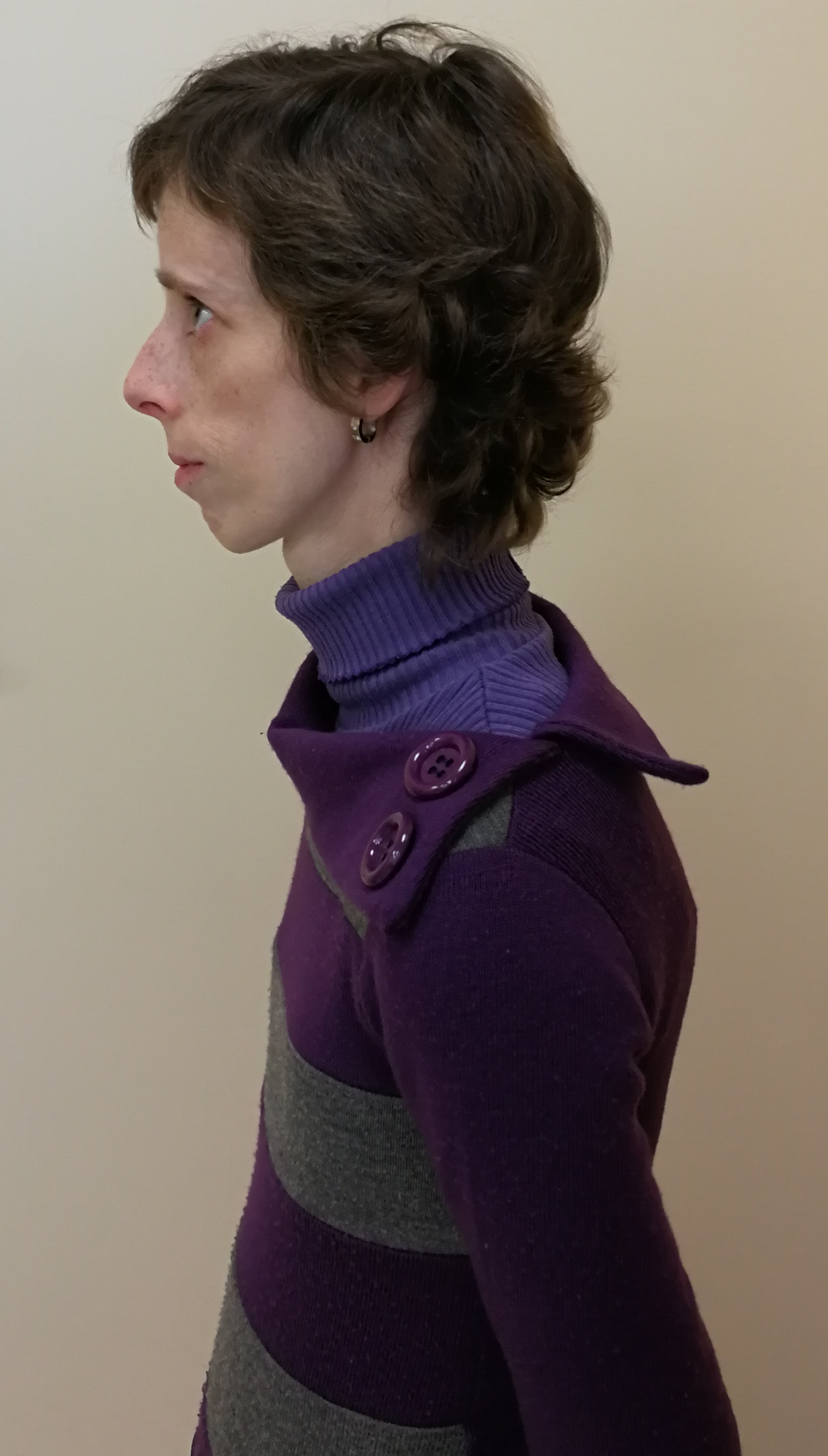 Consanguinity example
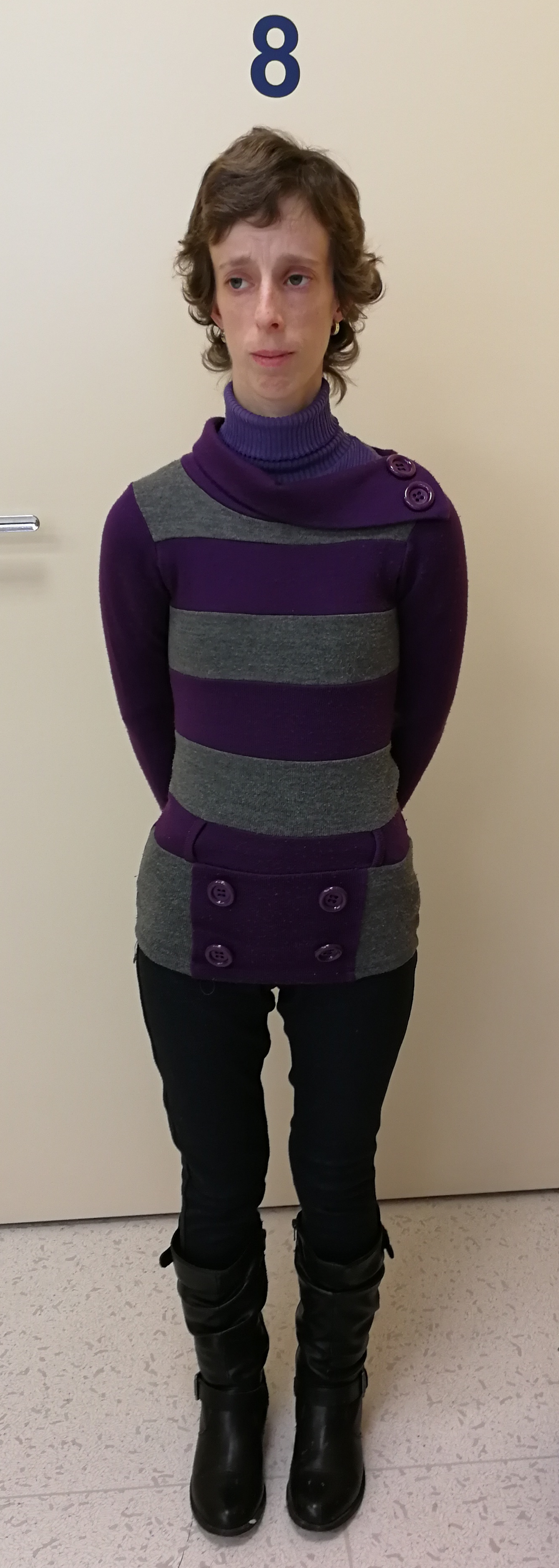 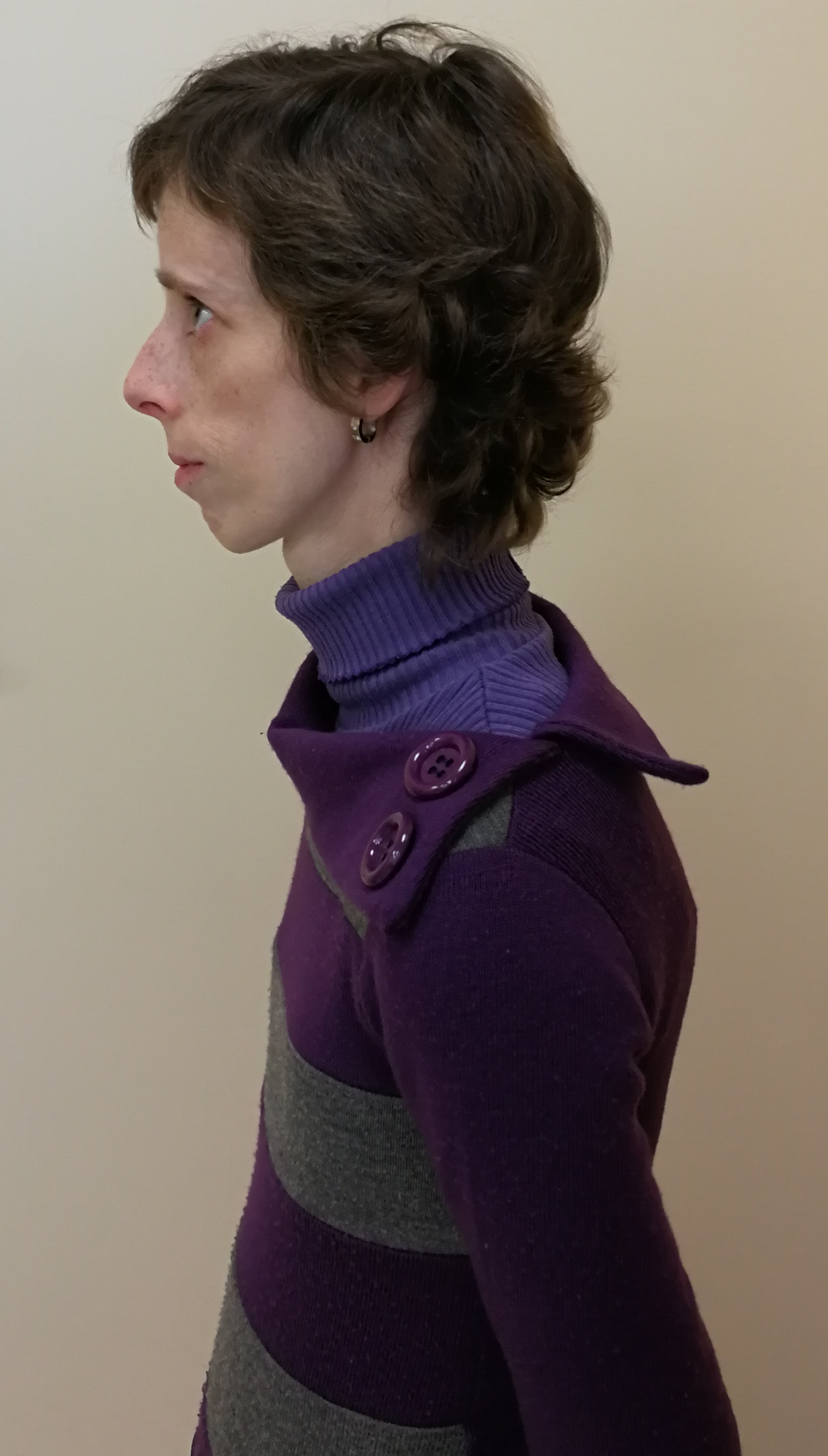 Homozygous mutationBLM genec.1642C>T, p.(Gln548*)
Genetic diseases in Czech population
Nijmegen breakage syndrome = Seeman syndrome (NBS)
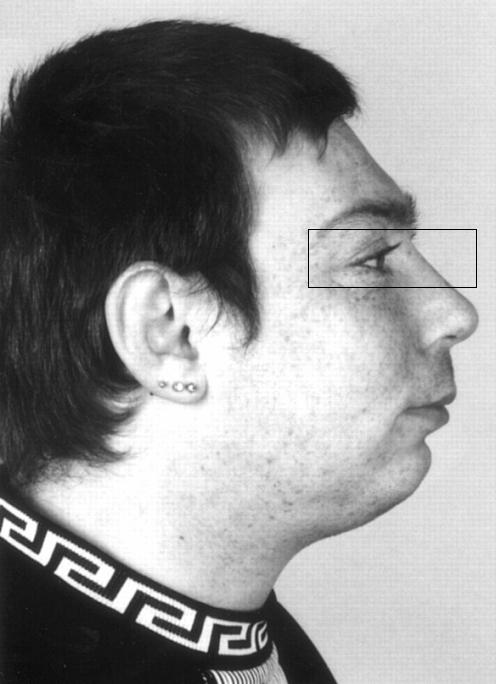 NBN gene for nibrin in 8q21Heterozygotes 1:130-150
Common ancestor
Seemanová, 1985
Czech dysplasia
COL2A1 geneabsence of ocular and orofacial anomalies 
shortening of third and/or fourth toes
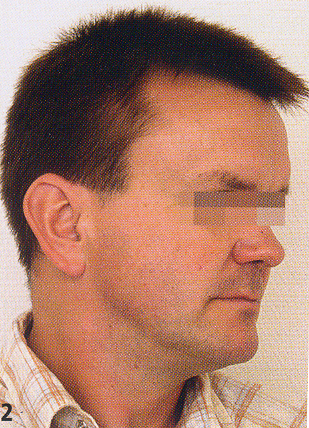 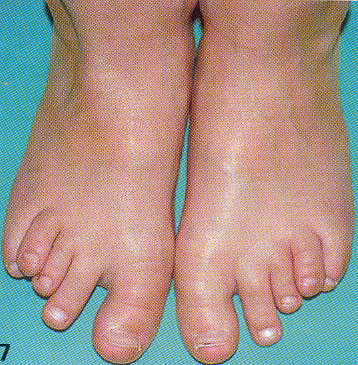 Neumann,2003
How do we search for new genetic disorders?
Molecular biology methods
Analysis of known disease-associated genes 

 Comparing genetic information of healthy and     affected family members

 Looking for new variants and “new” genes

 Verification by functional tests
DNA variants and disorders
Transcriptionalfactors 
impairment
IKZF, PAX5, ETV6, CEBPA, RUNX1, GATA2
Li-Fraumeni
Syndrome
RASopathies
Noonan syndrome
DNA repair
impairment Immunodeficiency
NBS, BS, AT,SDS, CMMRD
Epigeneticdysregulation
Sotos, RSTS, Weaver
Chromosomalaberrations
+21, +8 (mosaic), rob. t(15;21)
genes together with non-coding regions
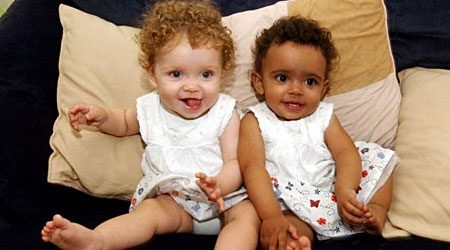 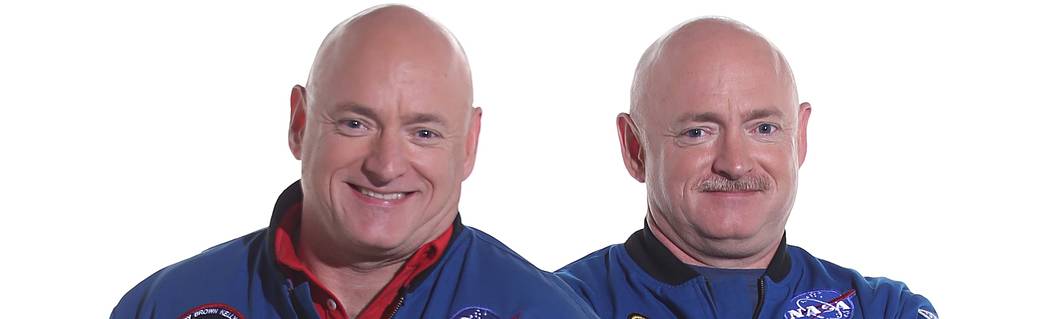 Twins
Genetic vs. nongenetic influences
    - monozygotic: 100% of identical alelleles
    - dizygotic: twins/siblings 50% of identical alelleles
  
Genetic influence: (concordance in MZ and DZ twins): 				Diabetes mellitus
				Schizophrenia 
				Lupus 
				Cleft 
				Sclerosis multiplex
Are monozygotic twins genetically identical?
Clinical cases
Clinical case: thrombocytopenia
?
?
?
cancer
Breast cancer
MPN – JAK2 p.V617F
hyperdiploid c-ALL, allo PBSC
analyzed samples
ETV6
Exome sequencing – exome comparison of healthy and affected family members
 variant in gene ETV6: p.W380R
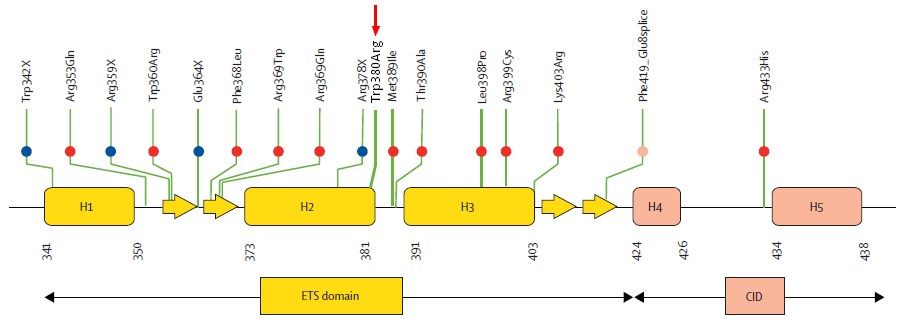 Adjusted from Moriyama et al., 2015
Bioinformatics and biostatistics
- Mapping on a reference sequence (BWA-mem)
- build-up of two variant files (Samtools mpileup): 	

1. file – affected family members
2. file – healthy family members
Exclusion of population and familial variants (VarScan): 
Selection of variants present only in affected family members

Identification of potentionally causal variants: 
	variant anotation (Annovar) 
	filters: coverage > 20
		 left only exonic, ncRNA exonic, downstream and upstream variants
		 left out synonymous variants
		 excluded variants annotated in dbSNP dtb. with rsXXXXX ID
Bioinformatics and biostatistics
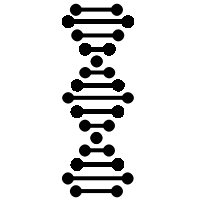 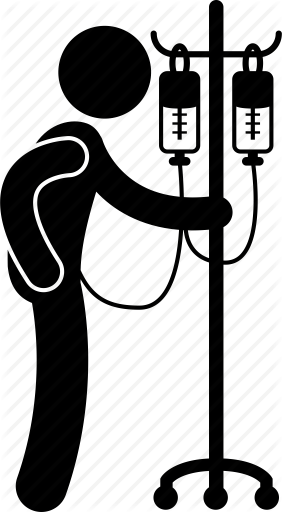 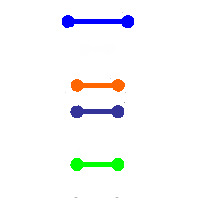 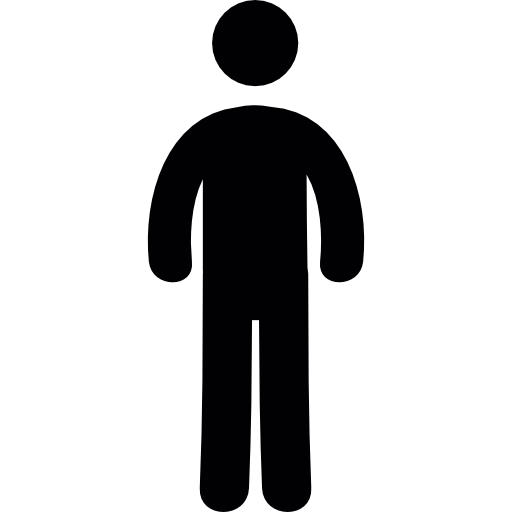 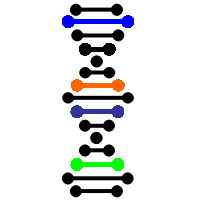 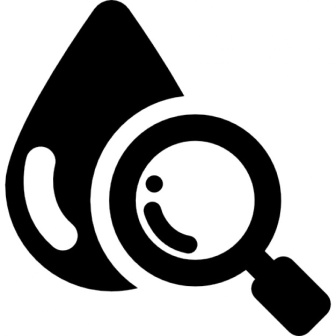 Annotated mutations
Variant frequency in population
Variant effect on the protein structure
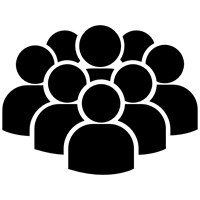 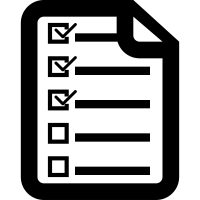 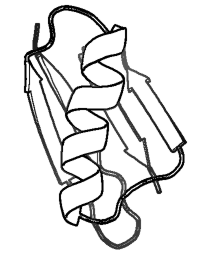 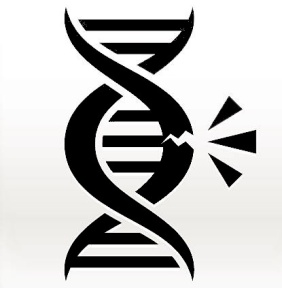 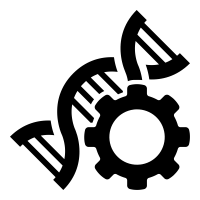 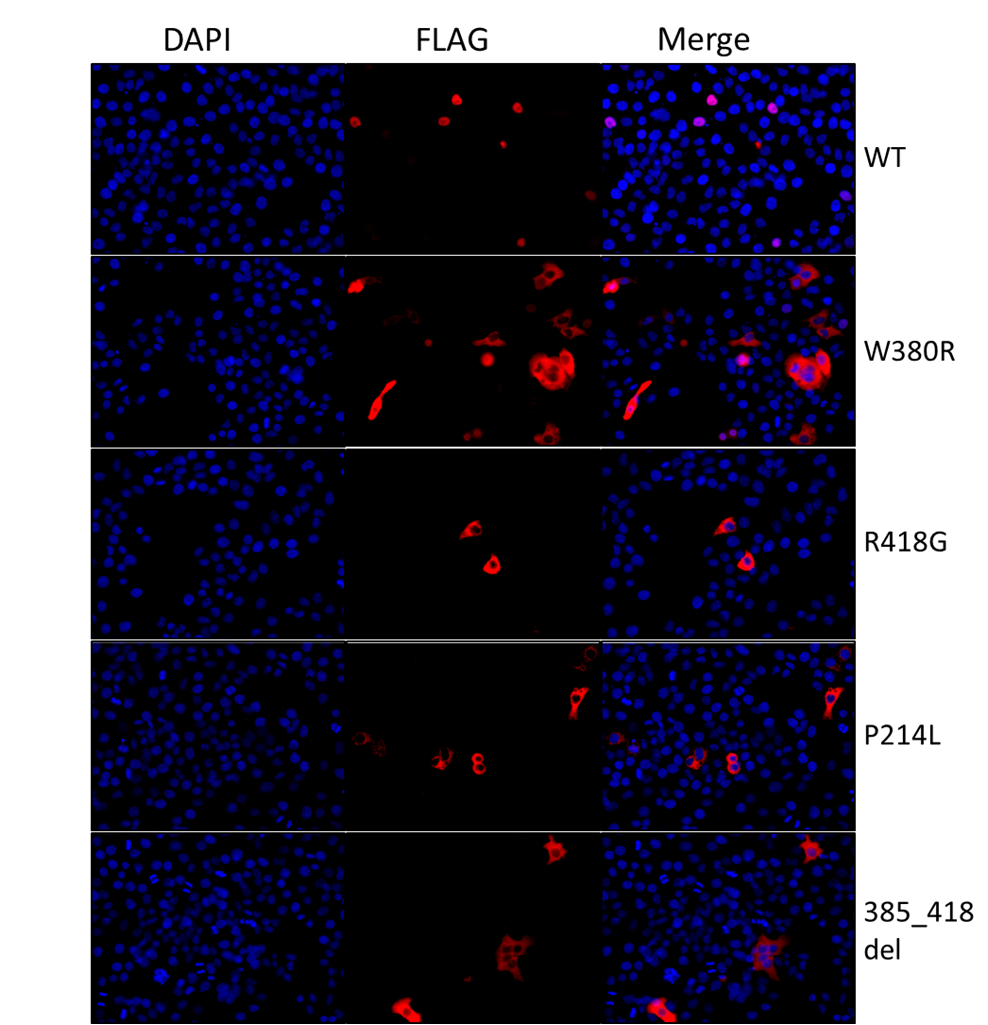 Functional analysis of ETV6 :

fluorescence microscopy
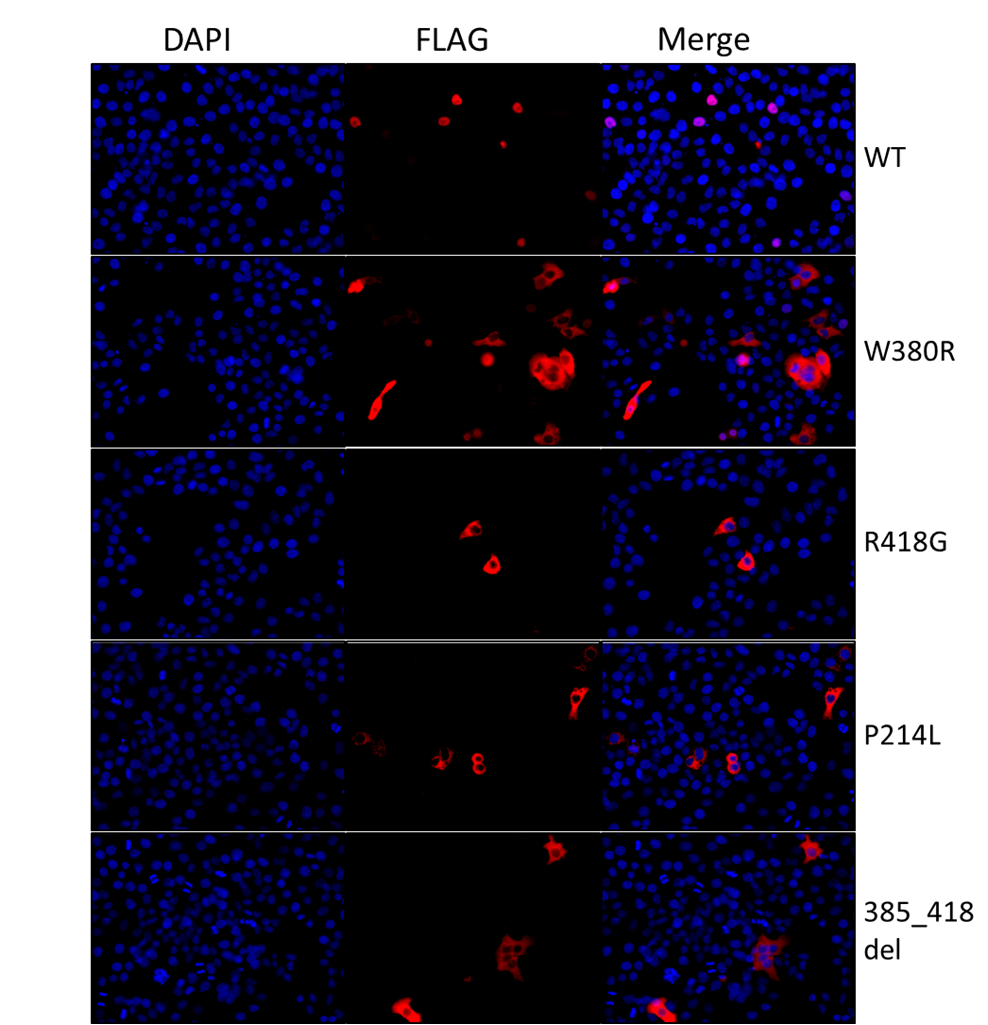 Functional analysis of ETV6 :

fluorescence microscopy
CYCS: exon 2, p.T20I
92 years
?
? 50 years
plt:74.7*109/l
unavailable sample
plt: 47.7*109/l
plt: 54.6*109/l
?
plt: 23.3*109/l
analyzed samples
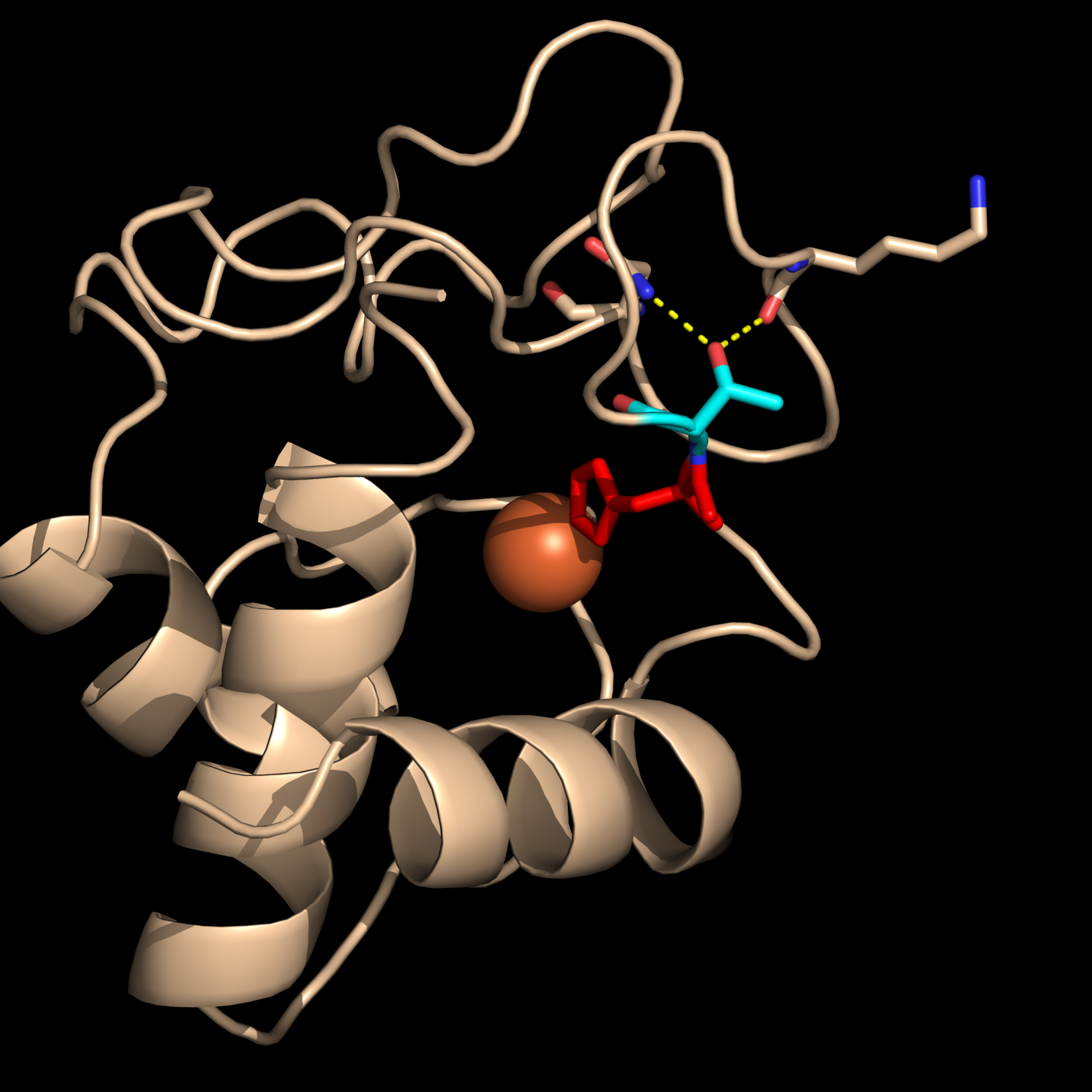 Asn32
CYCS: p.T20I
Lys26
Thr20
His19
Fe
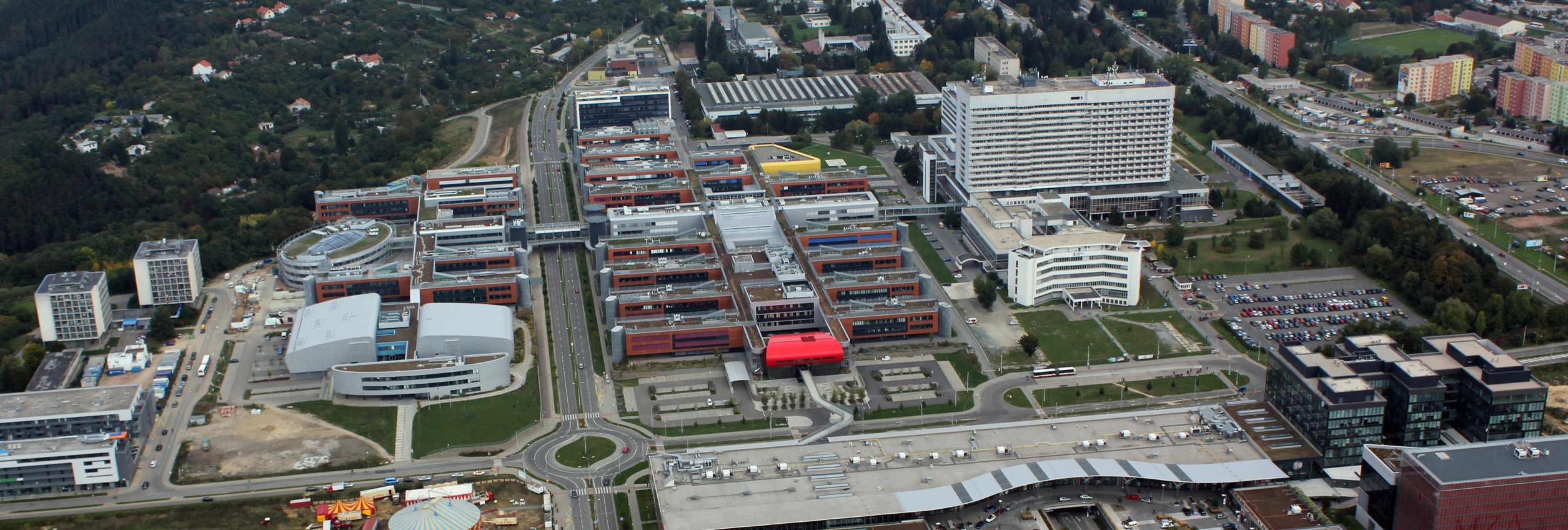 What are the skills of clinical geneticist?
complex examination

 gene/s analysis indication    - exome sequencing    - genome sequencing    - functional tests

 results interpretation    (from practitioners to clinical geneticists)

 therapeutic and preventive intervenation proposal 
    - respecting wishes of affected individuals together with ethical aspects
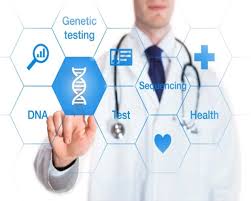 What are the skills of clinical geneticist?
complex examination

 gene/s analysis indication    - exome sequencing    - genome sequencing    - functional tests

 results interpretation    (from practitioners to clinical geneticists)

 therapeutic and preventive intervenation proposal 
    - respecting the desire of affected individuals together with ethical aspects
Complex information analysis – complex is more than the sum of individual parts
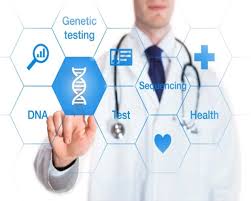 Why genetics?
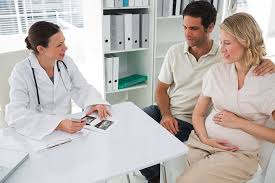 Disease diagnostics:    prenatal 
    preimplantational 
    genetic counselling

 Therapy: 
    pharmacogenetics 
    pharmacogenomics 
    immunogenetics

 Prevention

 Gene therapy, genome editing
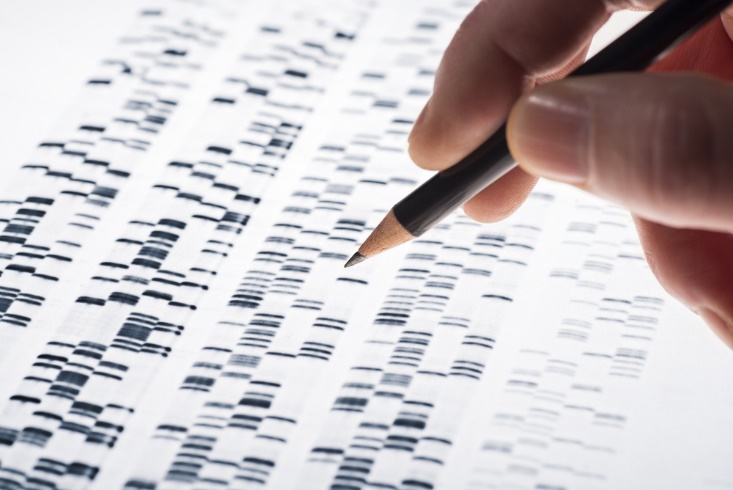 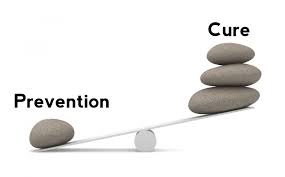 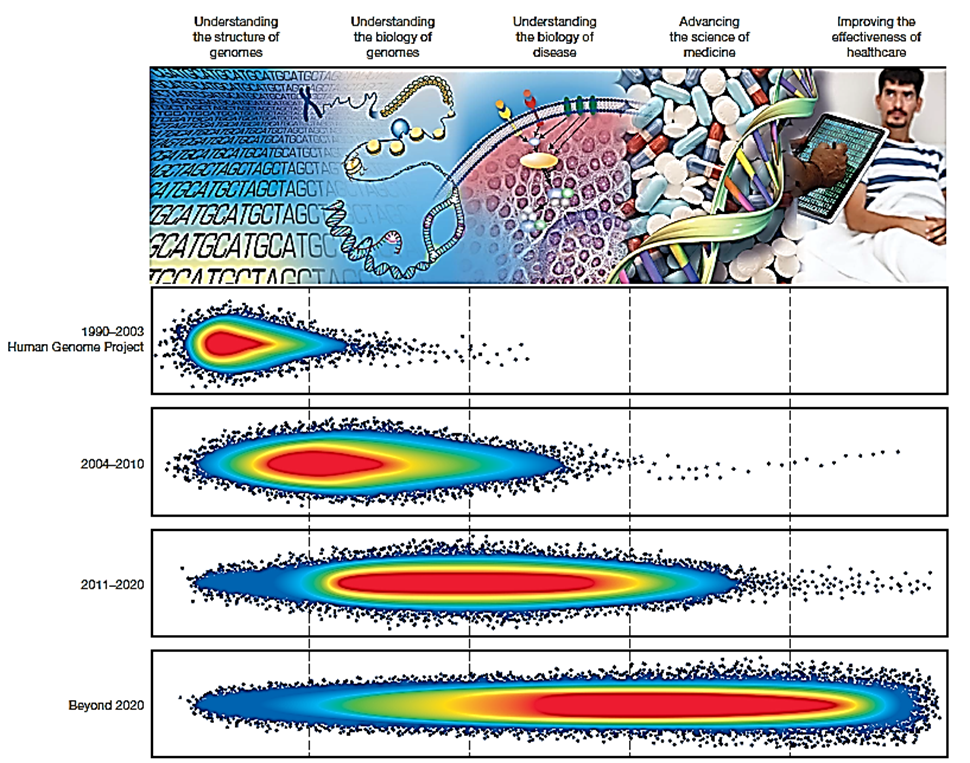 CRISPR-Cas9
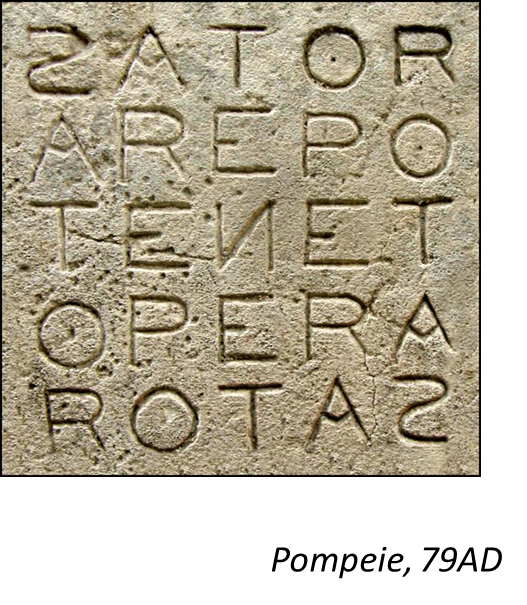 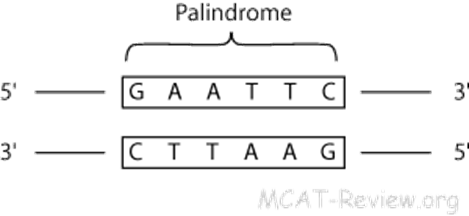 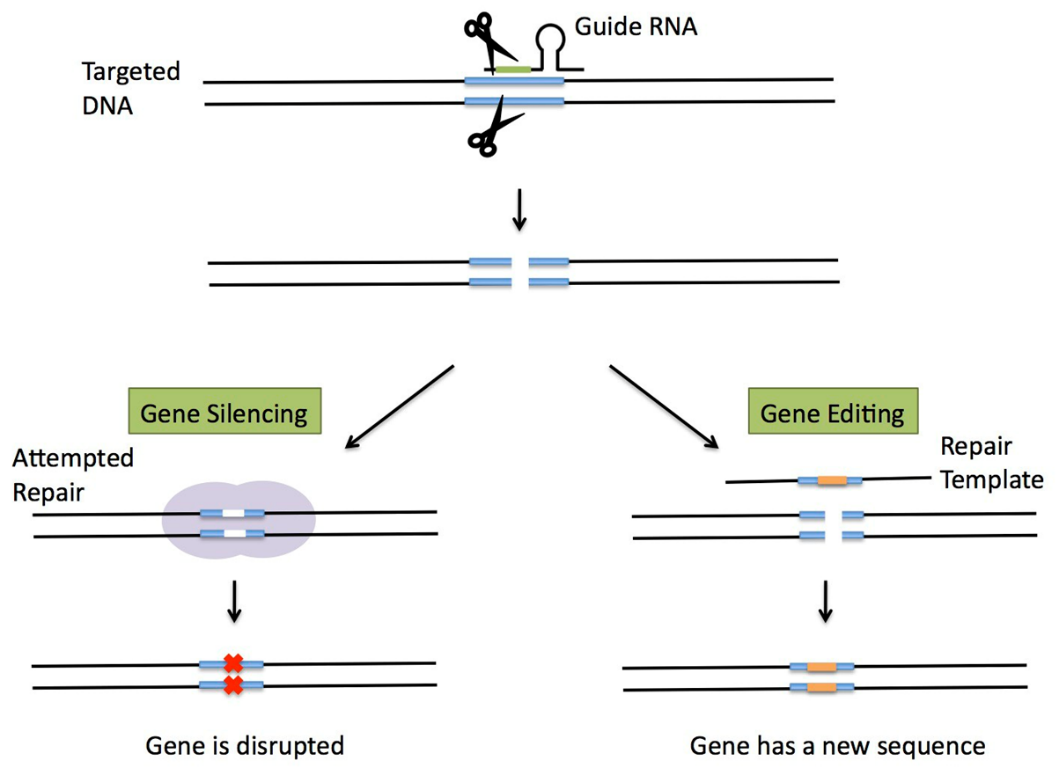 Made-to-order children?
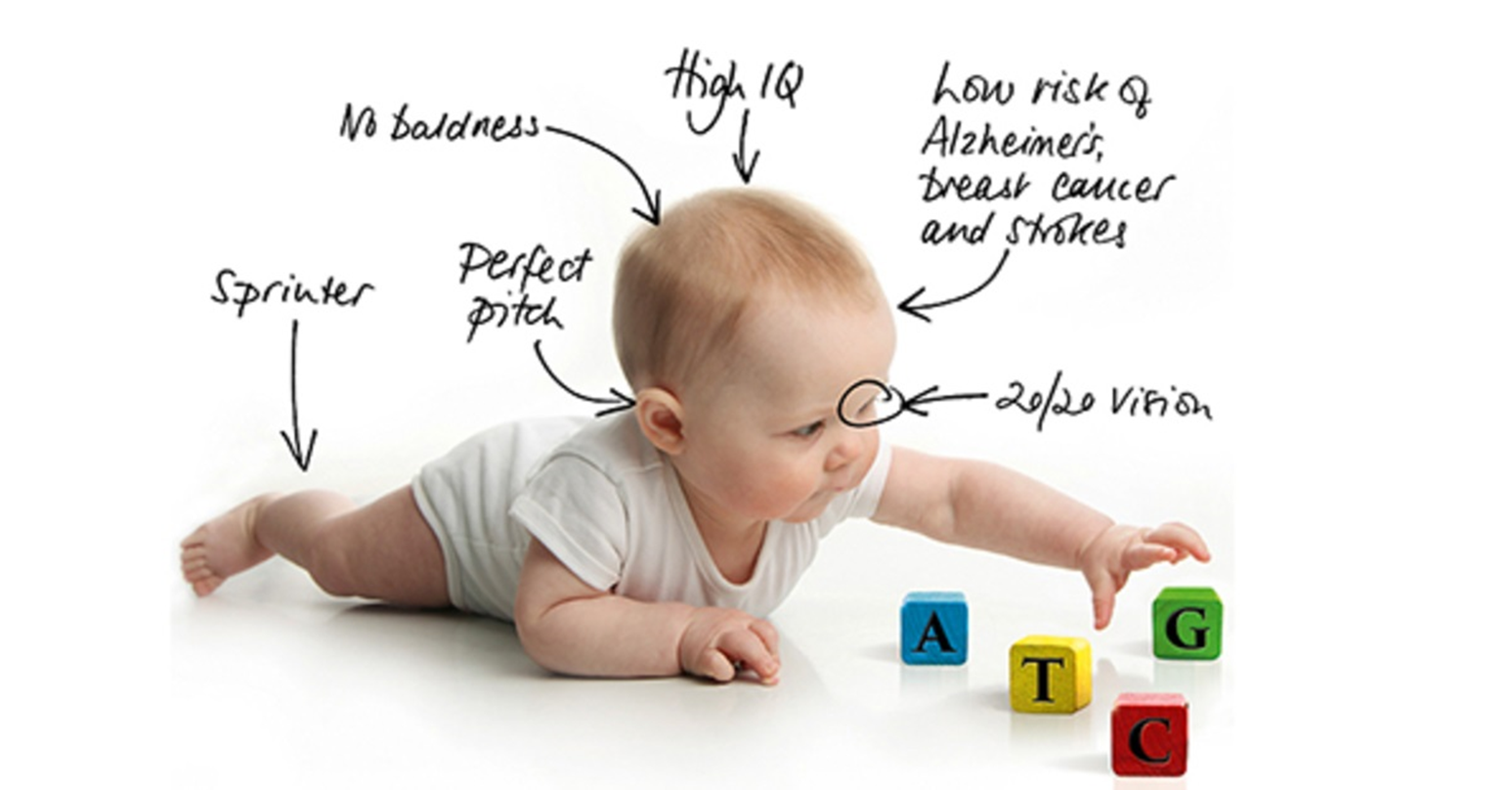 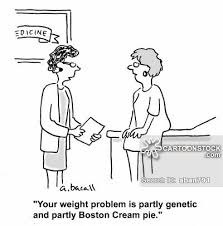